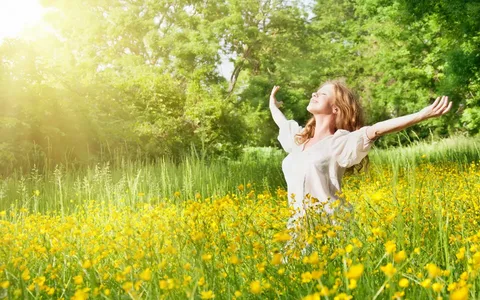 ЗДРАВСТВУЙТЕ  !
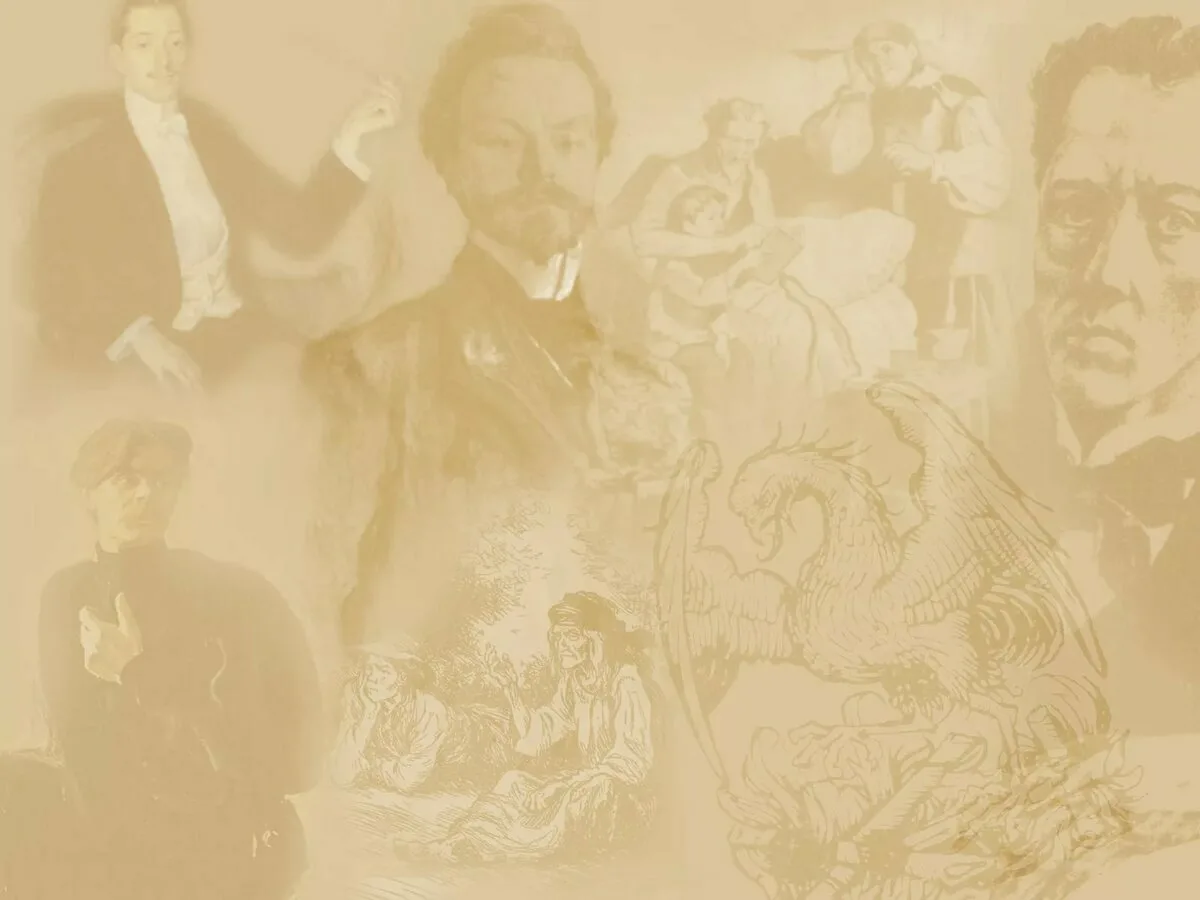 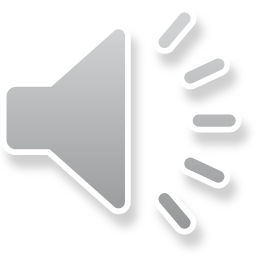 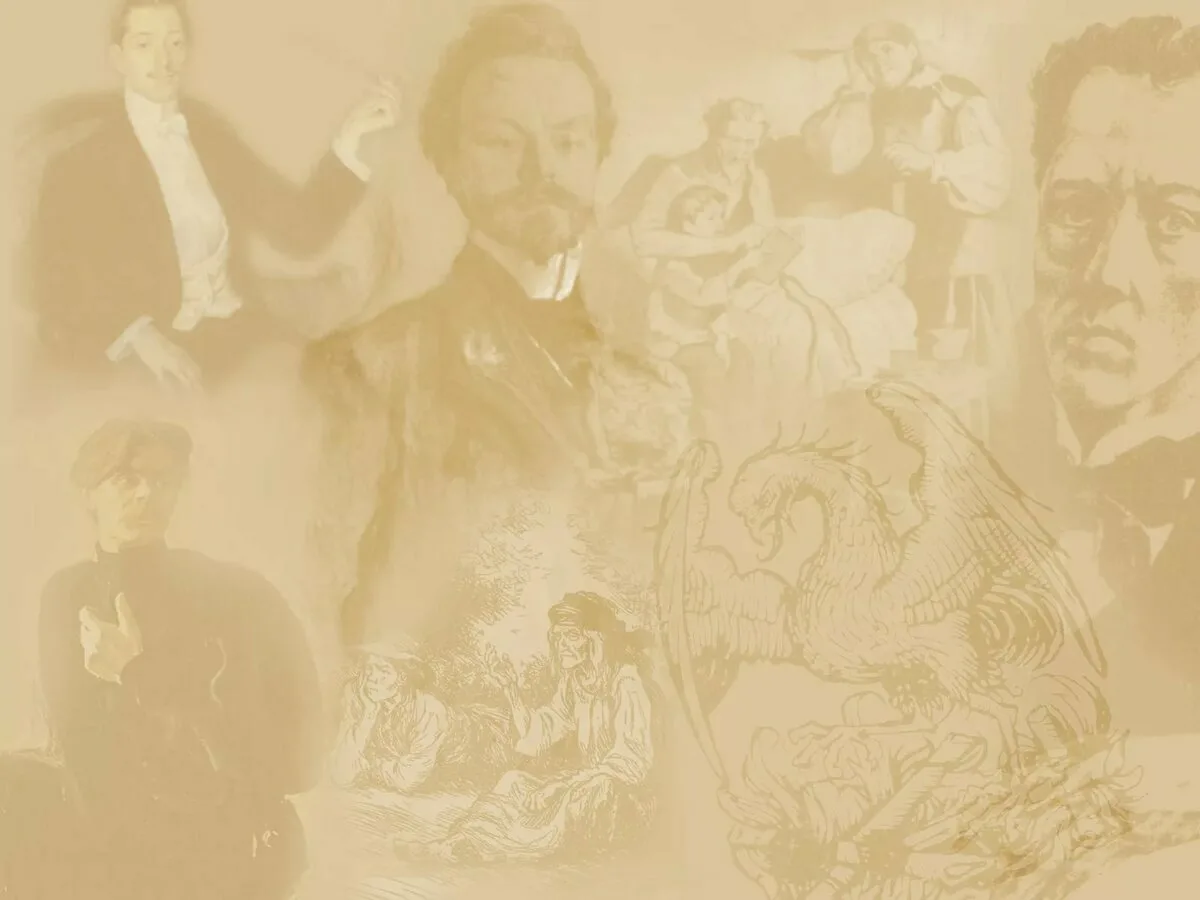 СЕРЕБРЯНЫЙ  ВЕК
  РУССКОЙ  КУЛЬТУРЫ
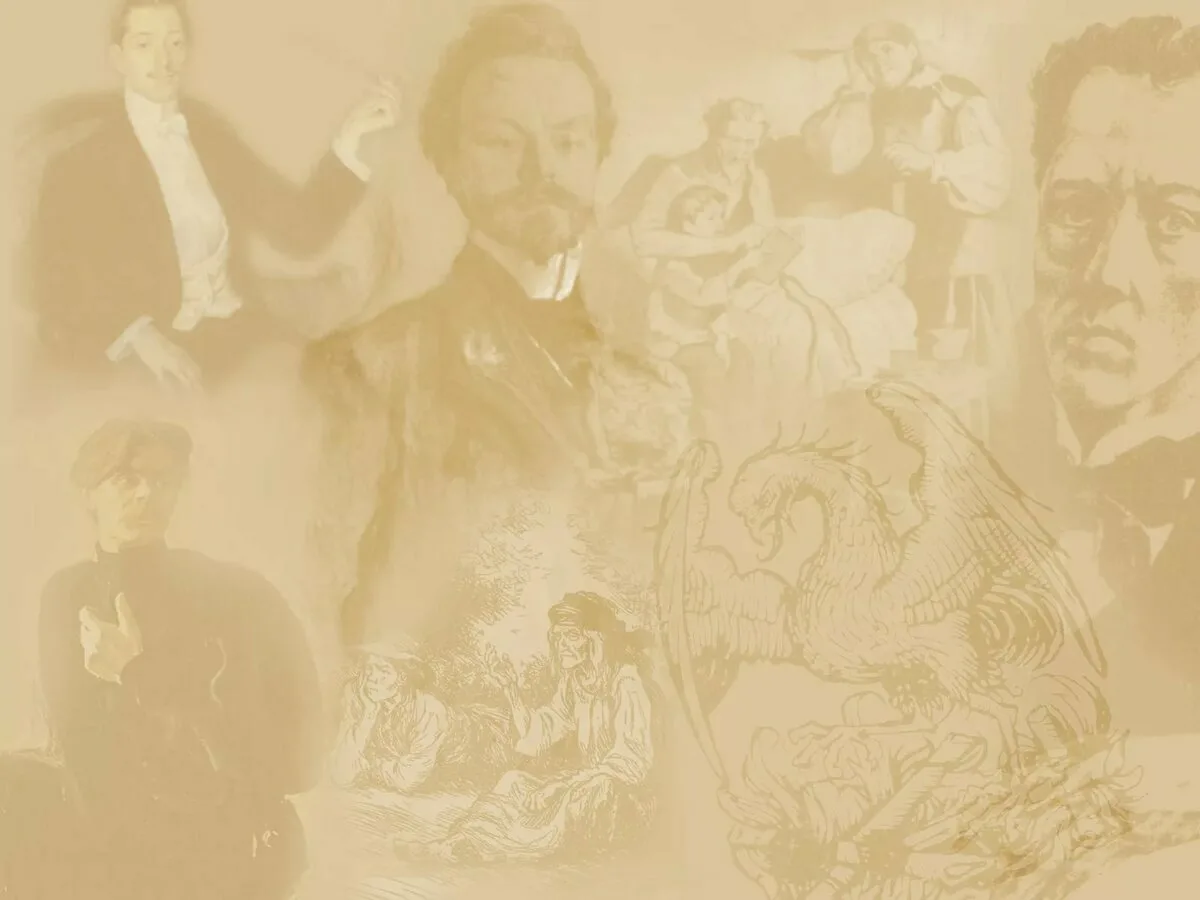 МЫ ДЕТИ СТРАШНЫХ ЛЕТ РОССИИ

  -    ЗАБЫТЬ НЕ В СИЛАХ НИЧЕГО

                                                   А.А. Блок
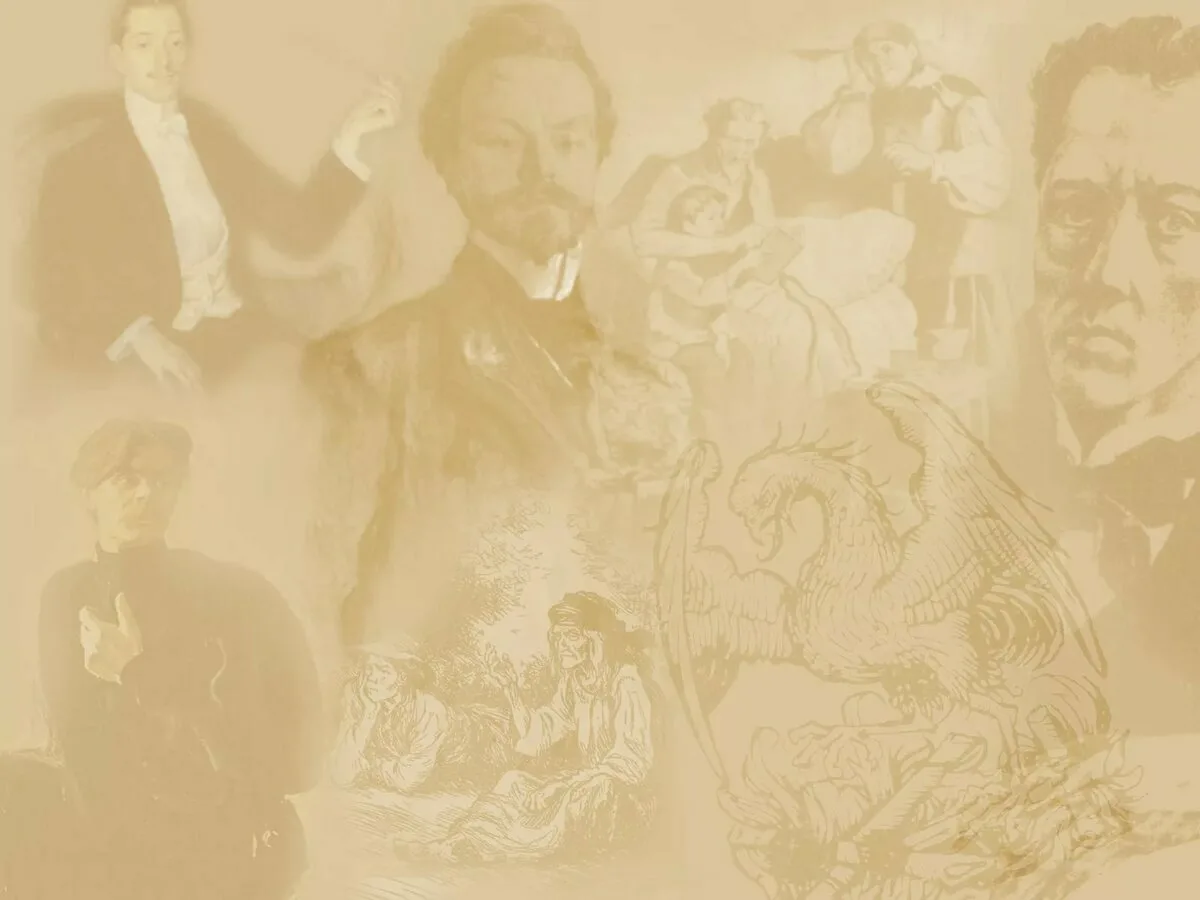 - Каковы исторические условия развития культуры серебряного века ?
- Какие яркие события и явления российской действительности нашли отражение в культуре эпохи Серебряного века ?
-     Какие проблемы волновали деятелей культуры ?
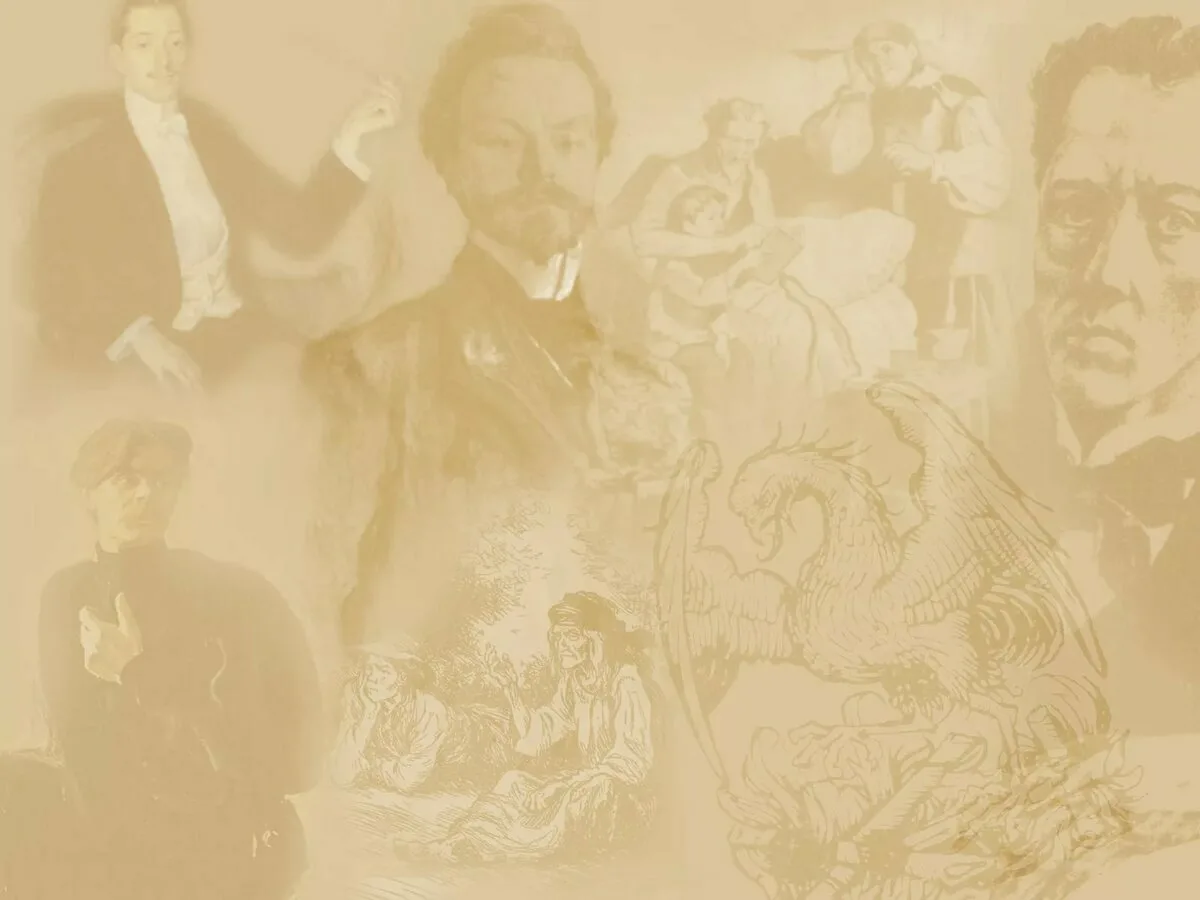 Интеллигенция не отделяла себя от внутригосударственных процессов.  

 Идейные искания ученых и мастеров художественной культуры были характерны данному периоду.
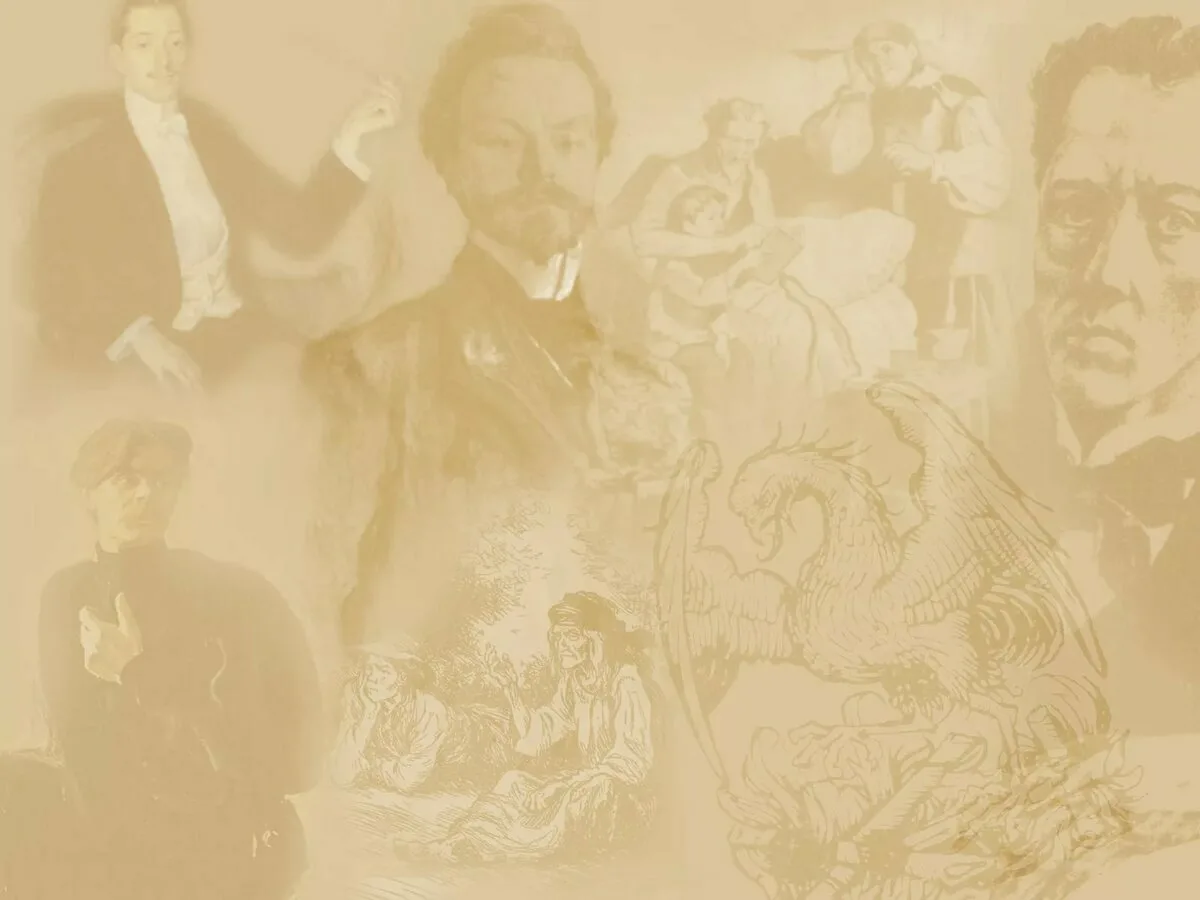 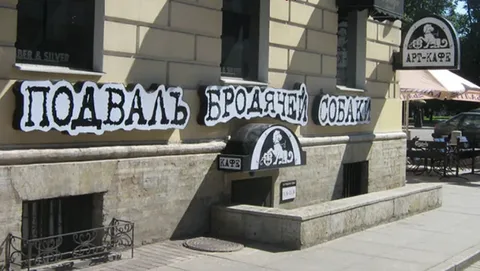 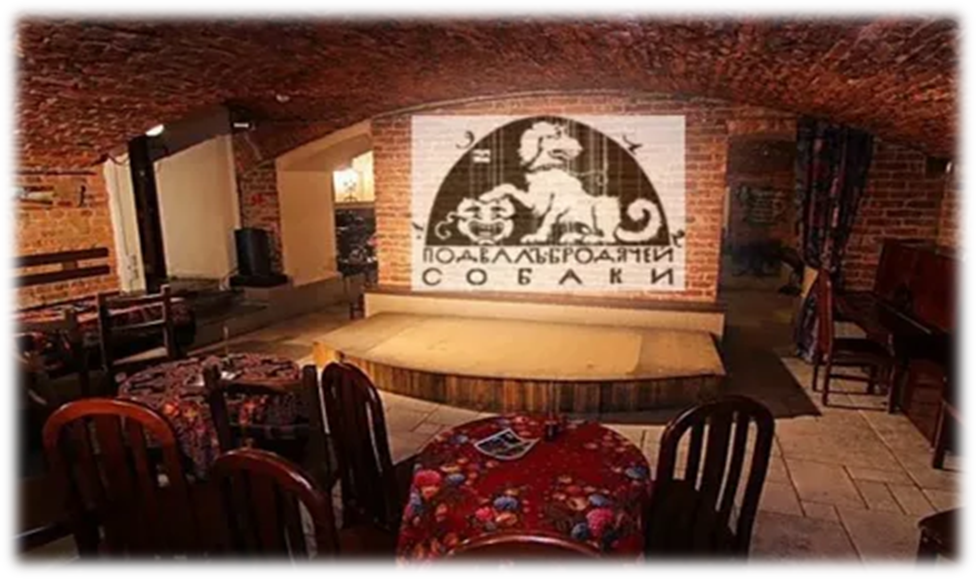 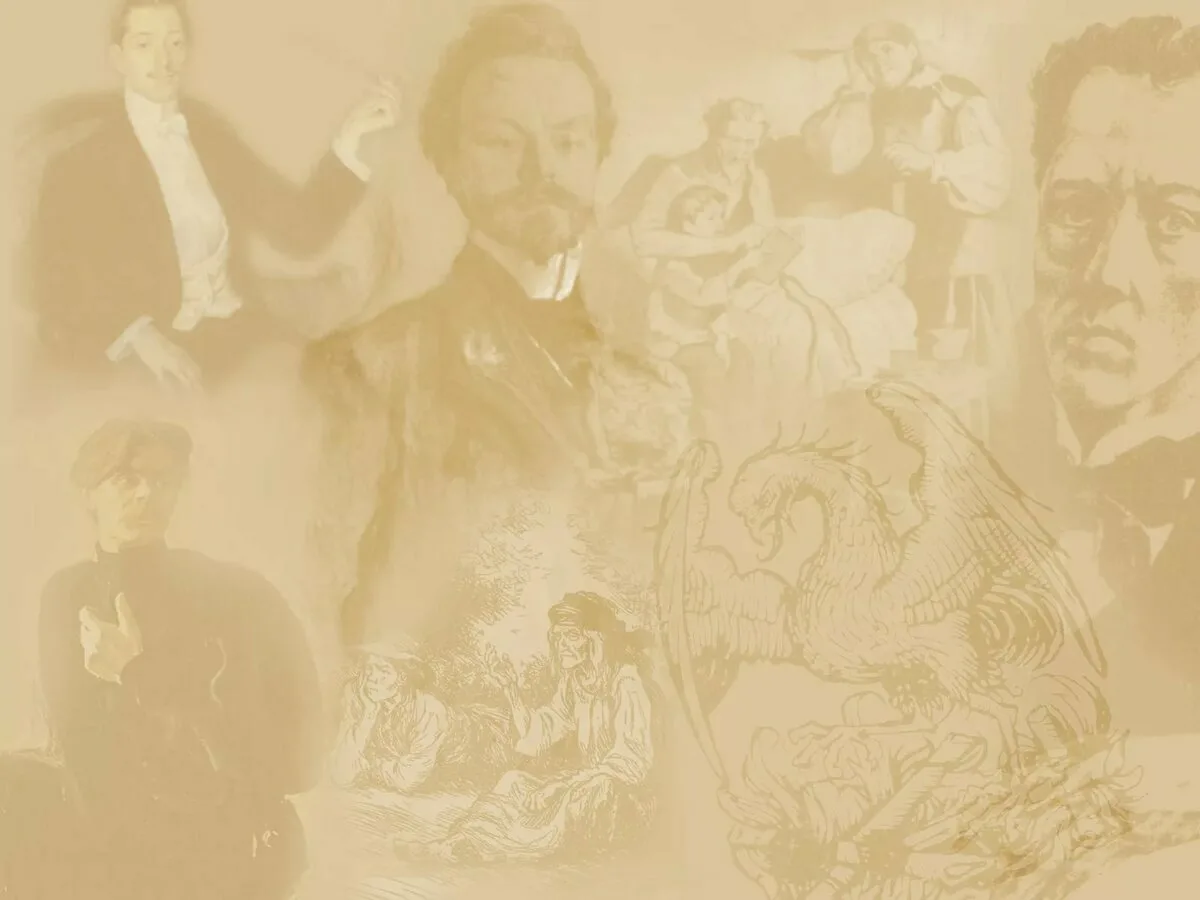 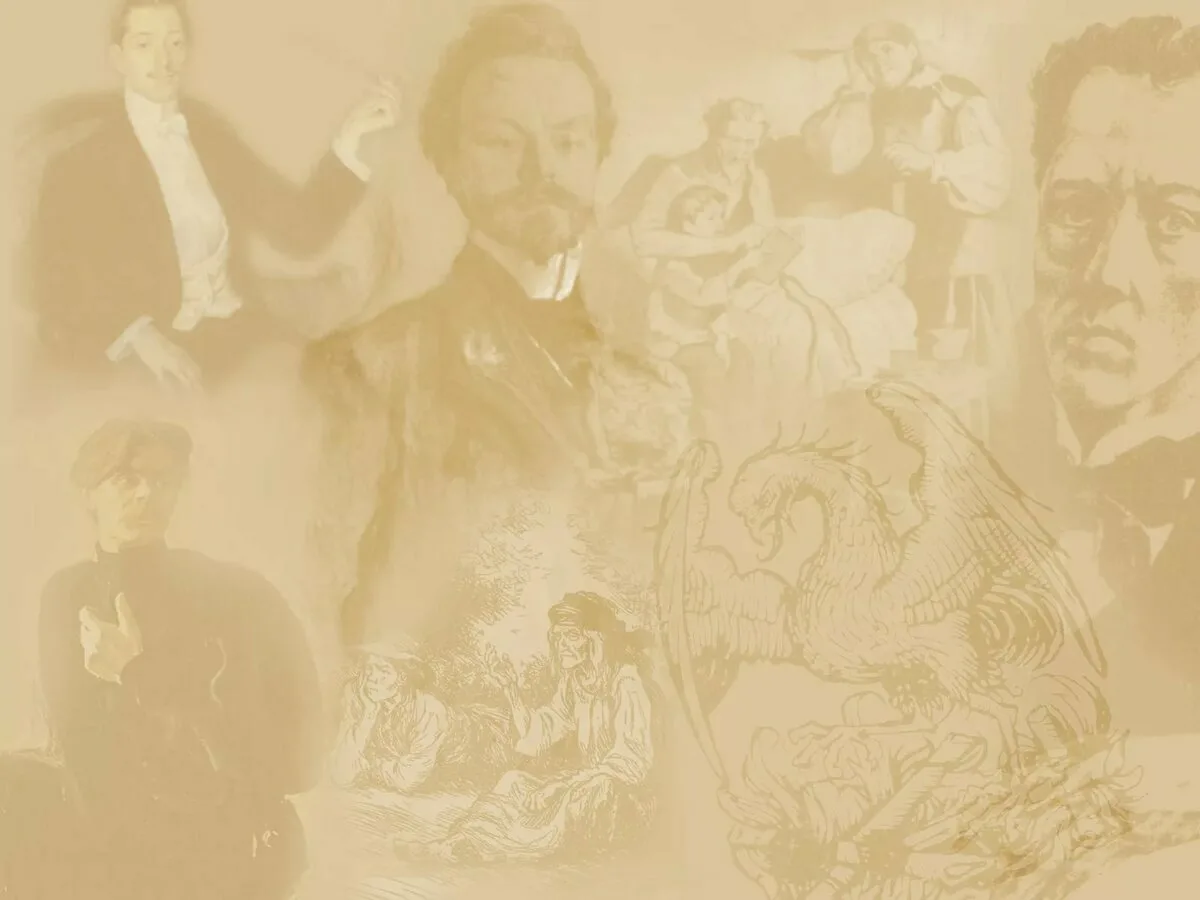 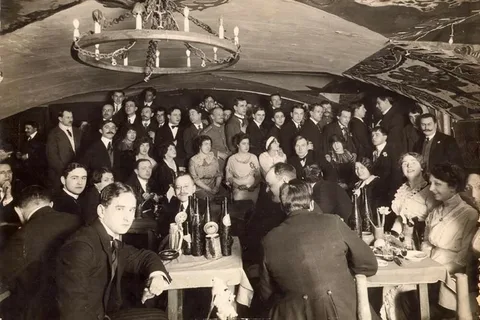 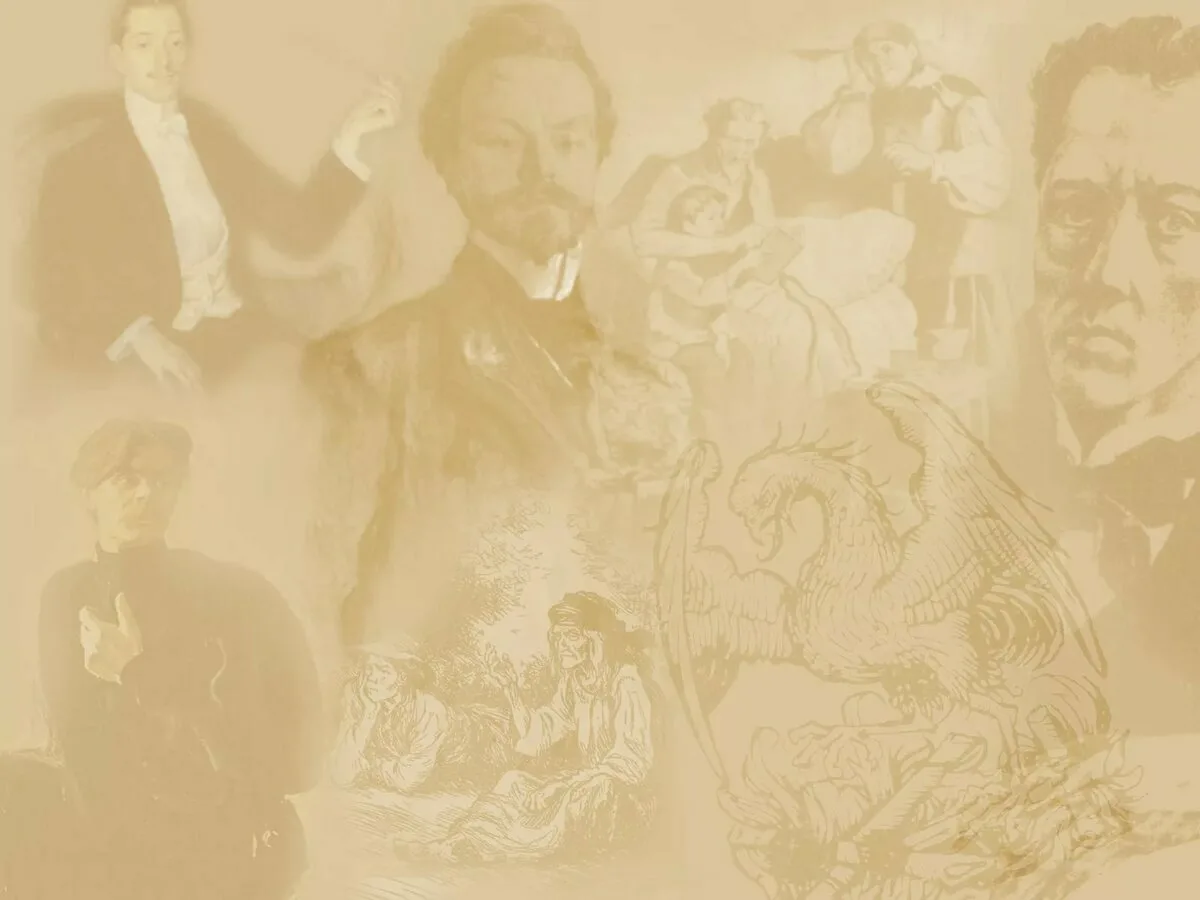 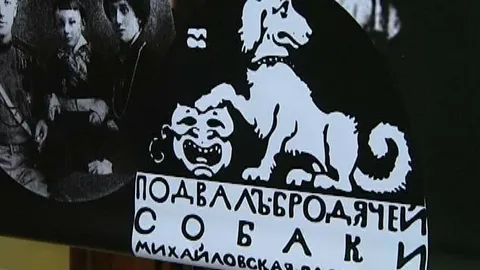 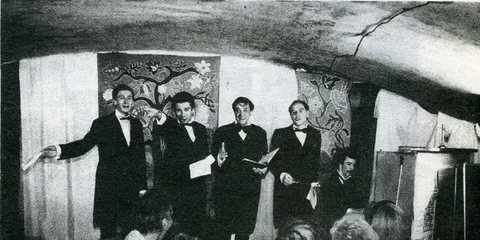 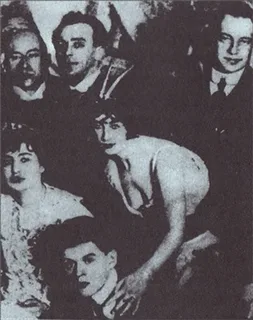 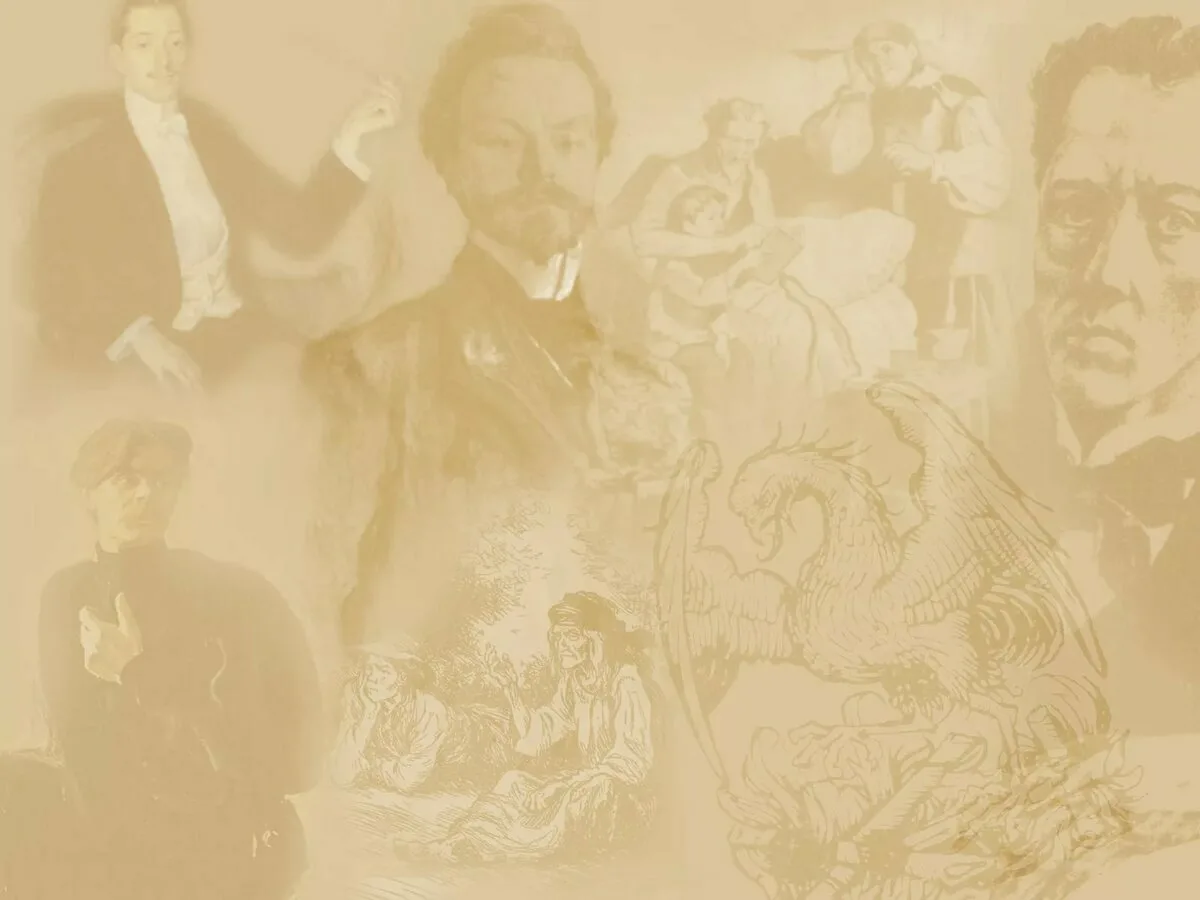 ВЛАДИМИР МАЯКОВСКИЙ
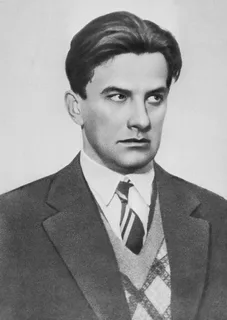 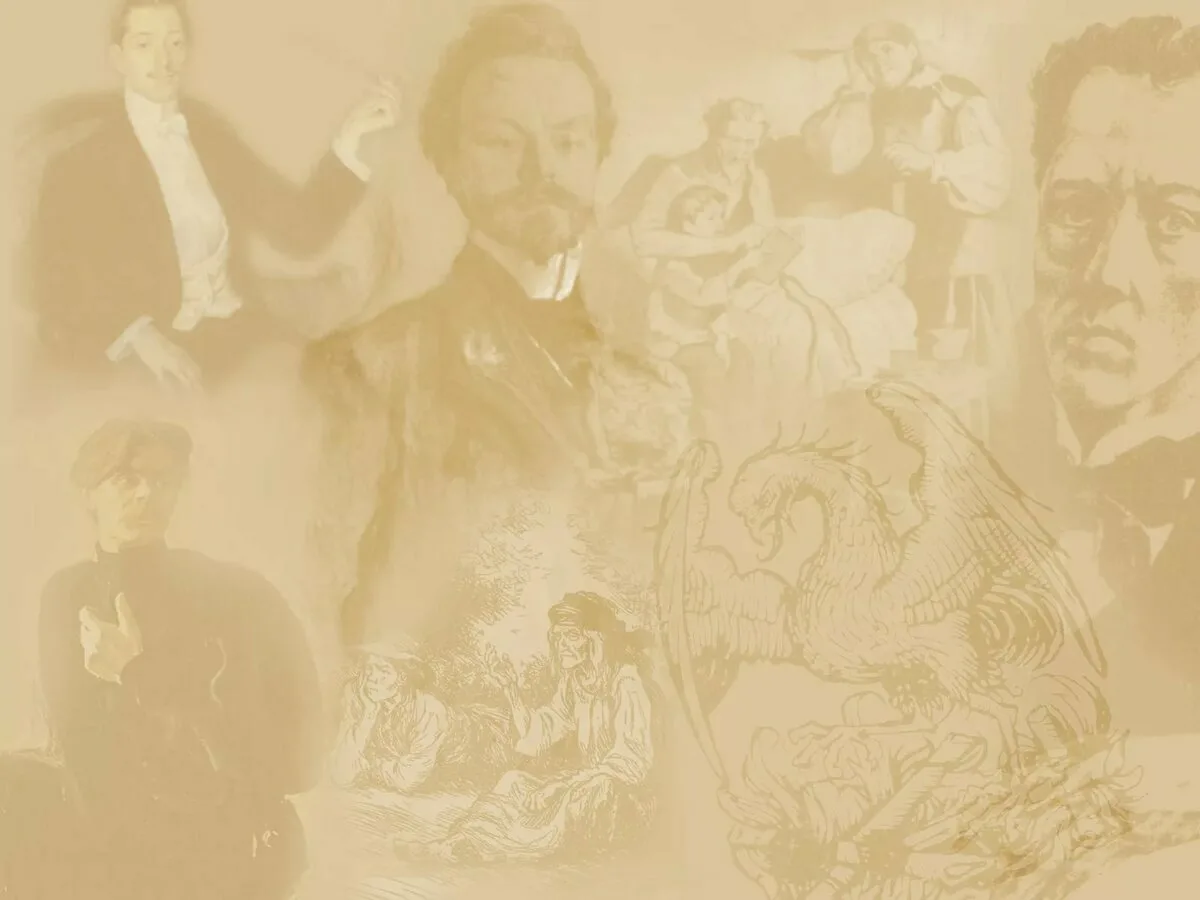 ИГОРЬ СЕВЕРЯНИН
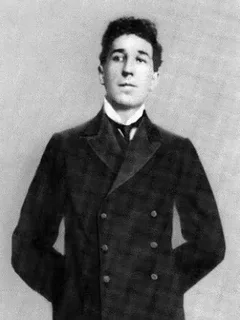 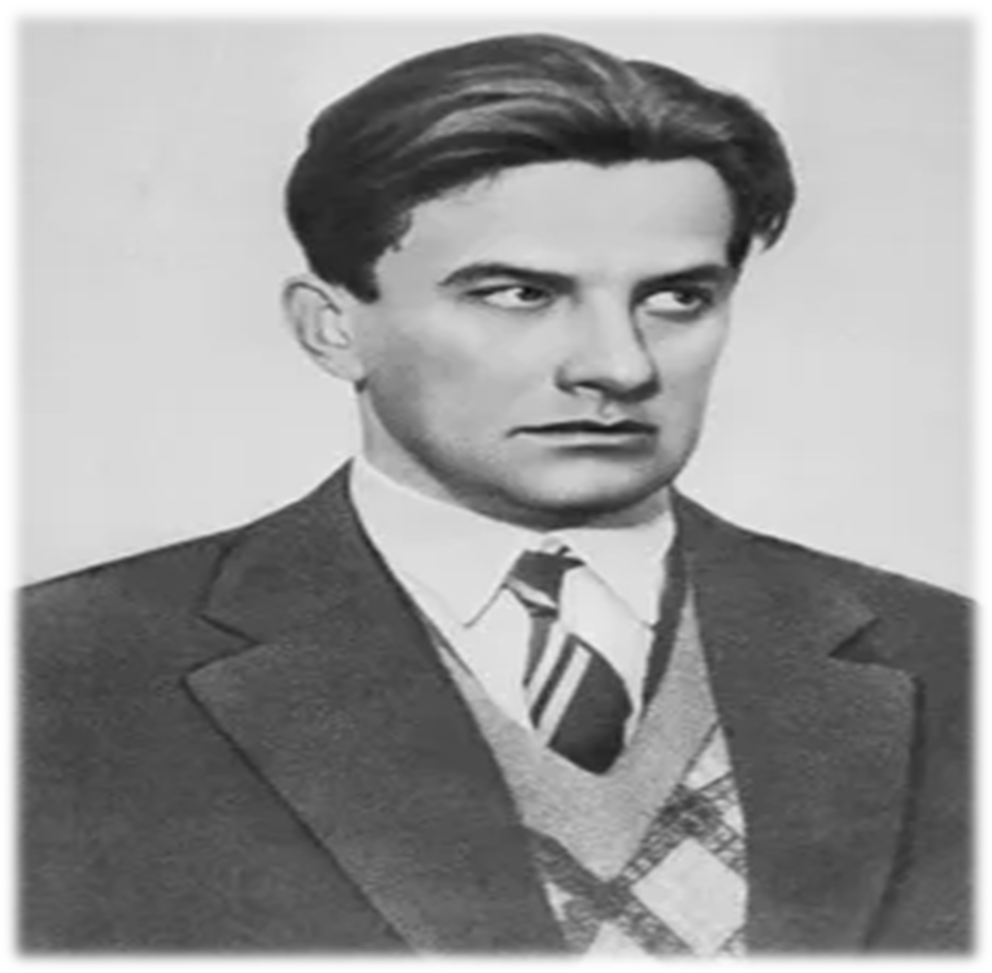 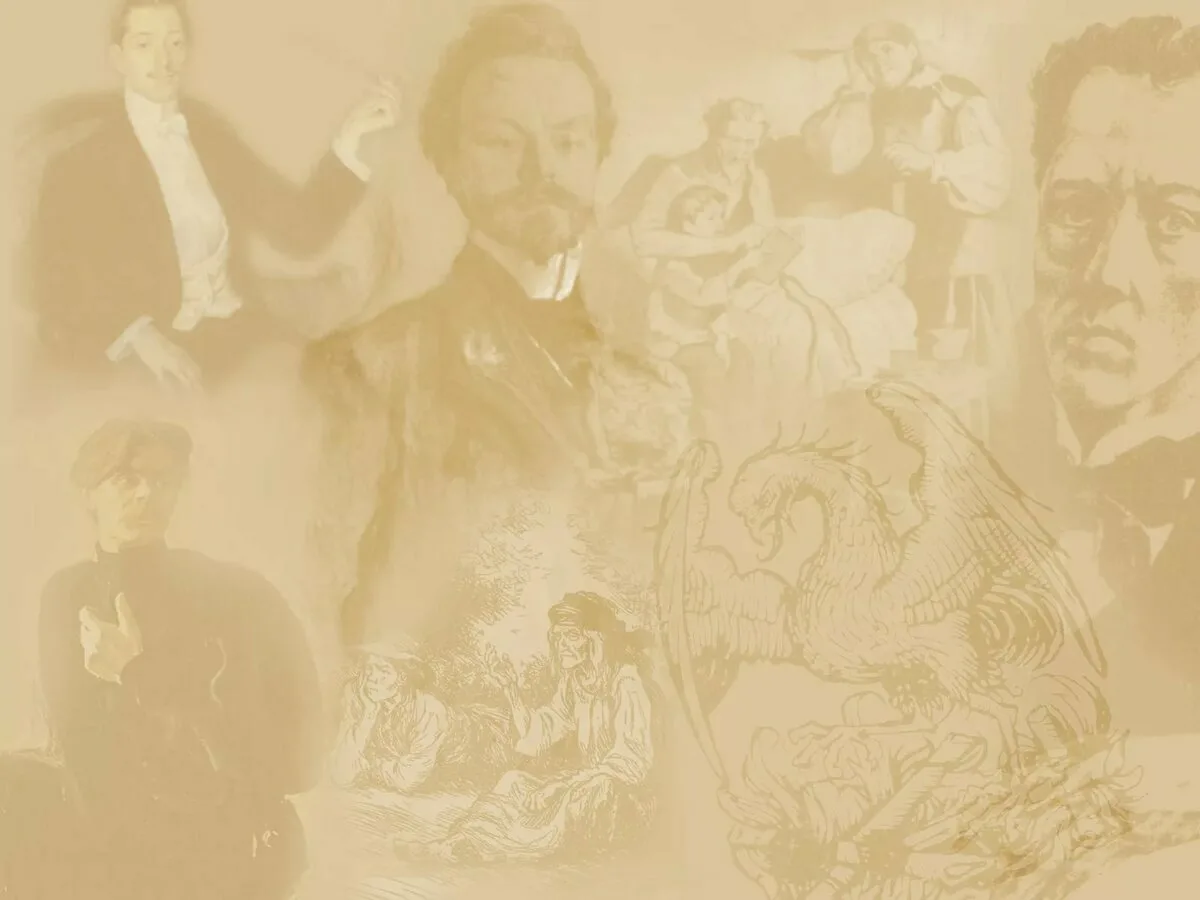 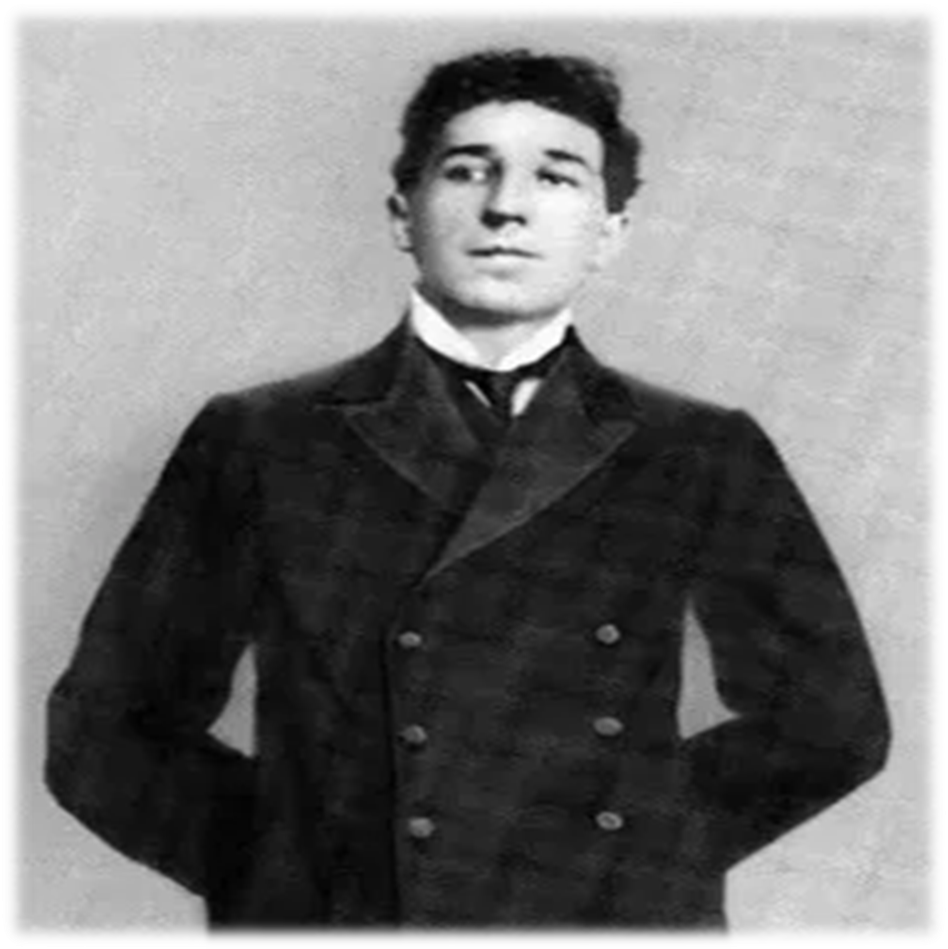 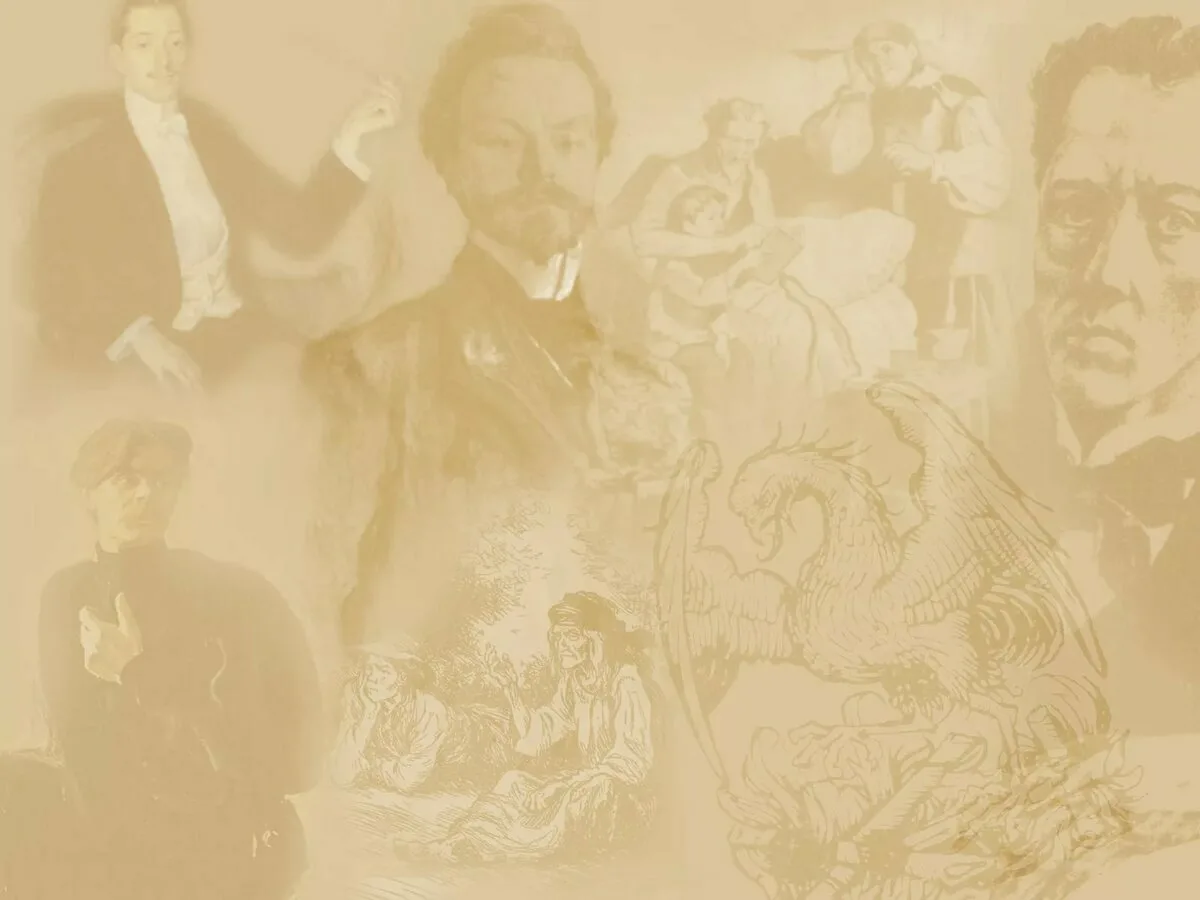 Футуризм — течение авангардного искусства 1910-х — начала 1920-х годов, прежде всего в поэзии и живописи Италии и России.

В «Манифесте футуризма», опубликованном в 1909 году итальянским поэтом Филиппо Маринетти, подчёркивалось стремление поэтов и живописцев «отразить в своих картинах ускорение темпа жизни и индустриализацию среды как приметы новой эры». Отсюда название течения.

Футуристы с презрением отвергали прошлое, традиционную культуру во всех её проявлениях и воспевали будущее — наступающую эпоху индустриализма, техники, высоких скоростей и темпов жизни.
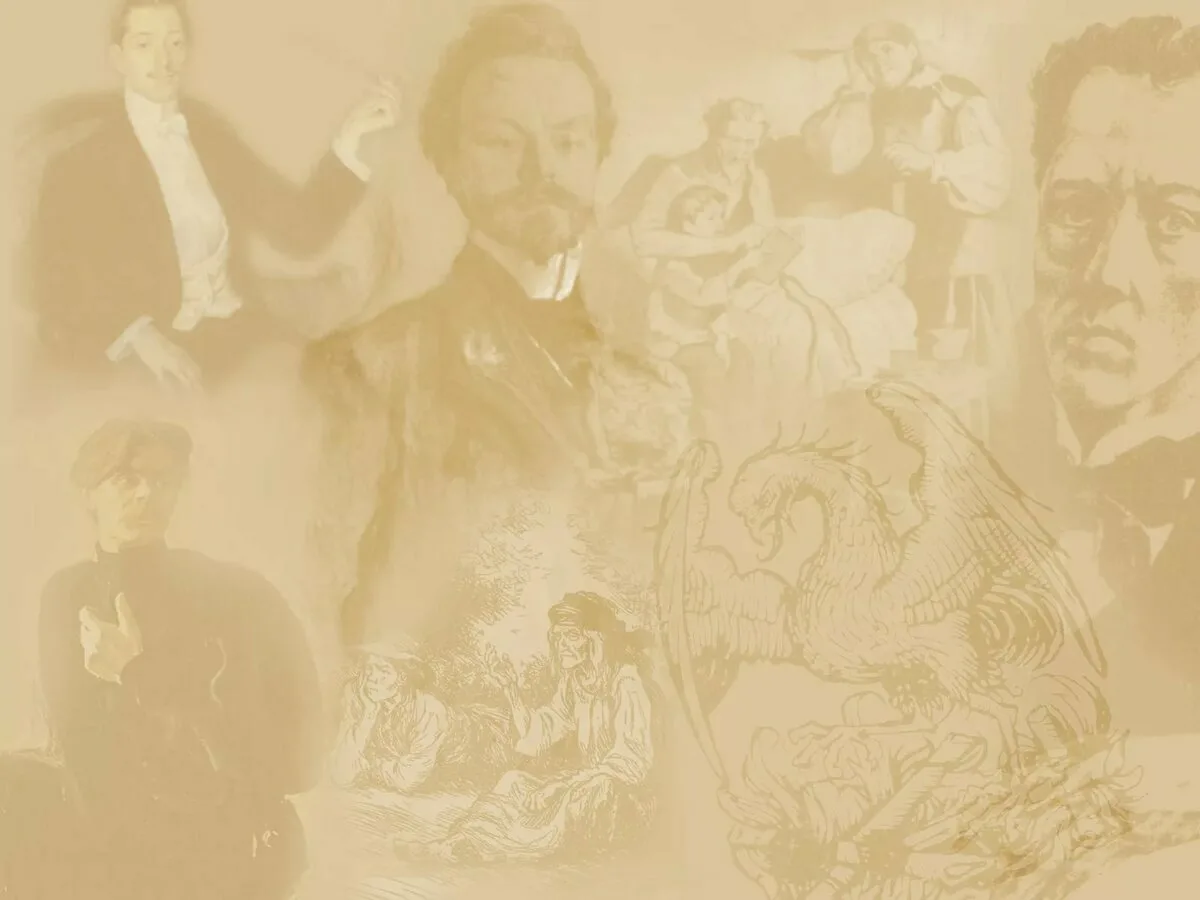 Эгофутуризм — это литературное направление, которое развивается в рамках русского футуризма.
Основная черта направления — победа индивидуального над коллективным.

Основные принципы творчества, придуманные Игорем Северяниным:
— Единственная истина — это душа человека.— Личности необходимо самоутверждение.— В поисках нового нельзя отказываться от старого.— Неологизмы должны быть осмысленными.— Употреблять больше нестандартных, ярких образов и эпитетов.— Бороться со «стереотипами», «шаблонами».— Употреблять разнообразные стихотворные размеры.
Эгофутуристы также занимались обновлением стихотворной рифмы и языковыми экспериментами.
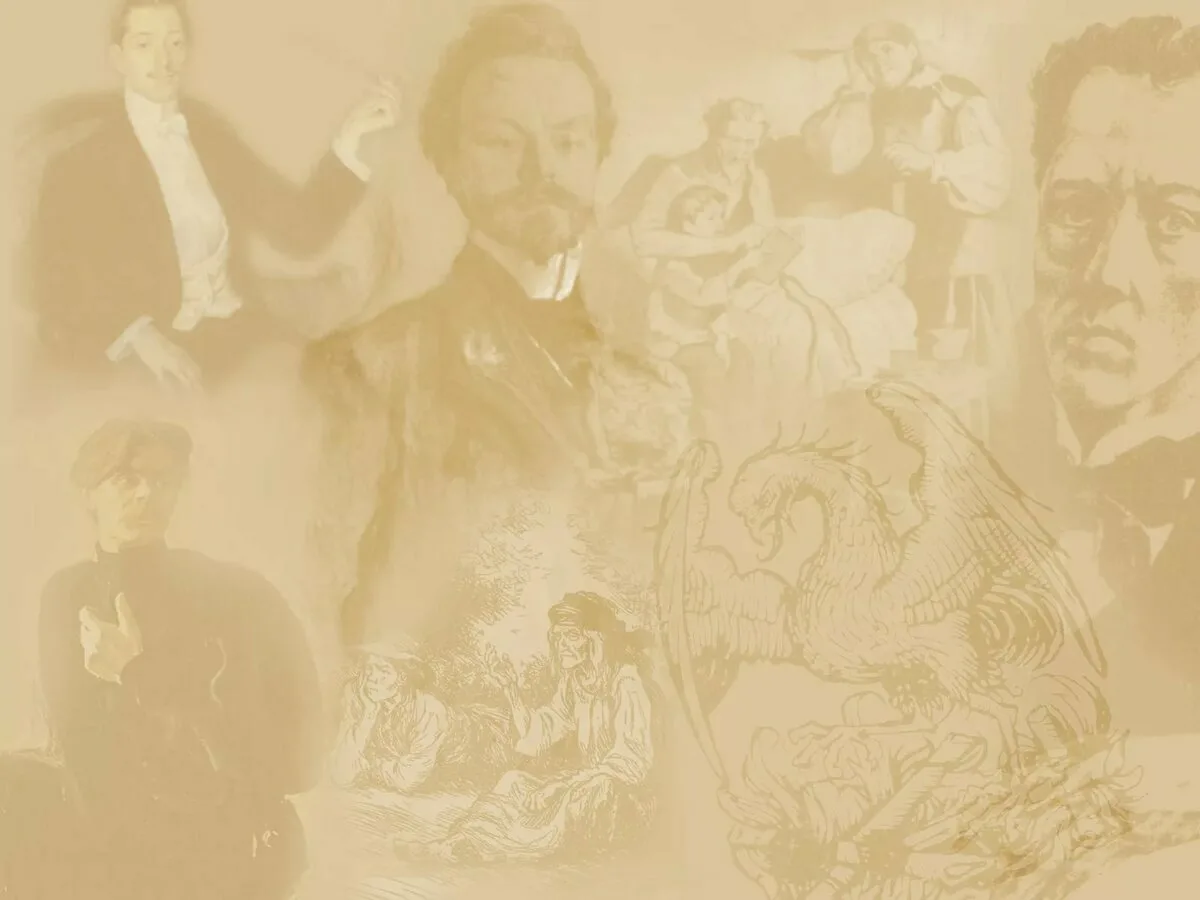 СЕРГЕЙ ЕСЕНИН
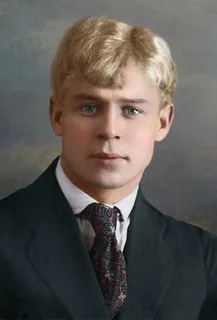 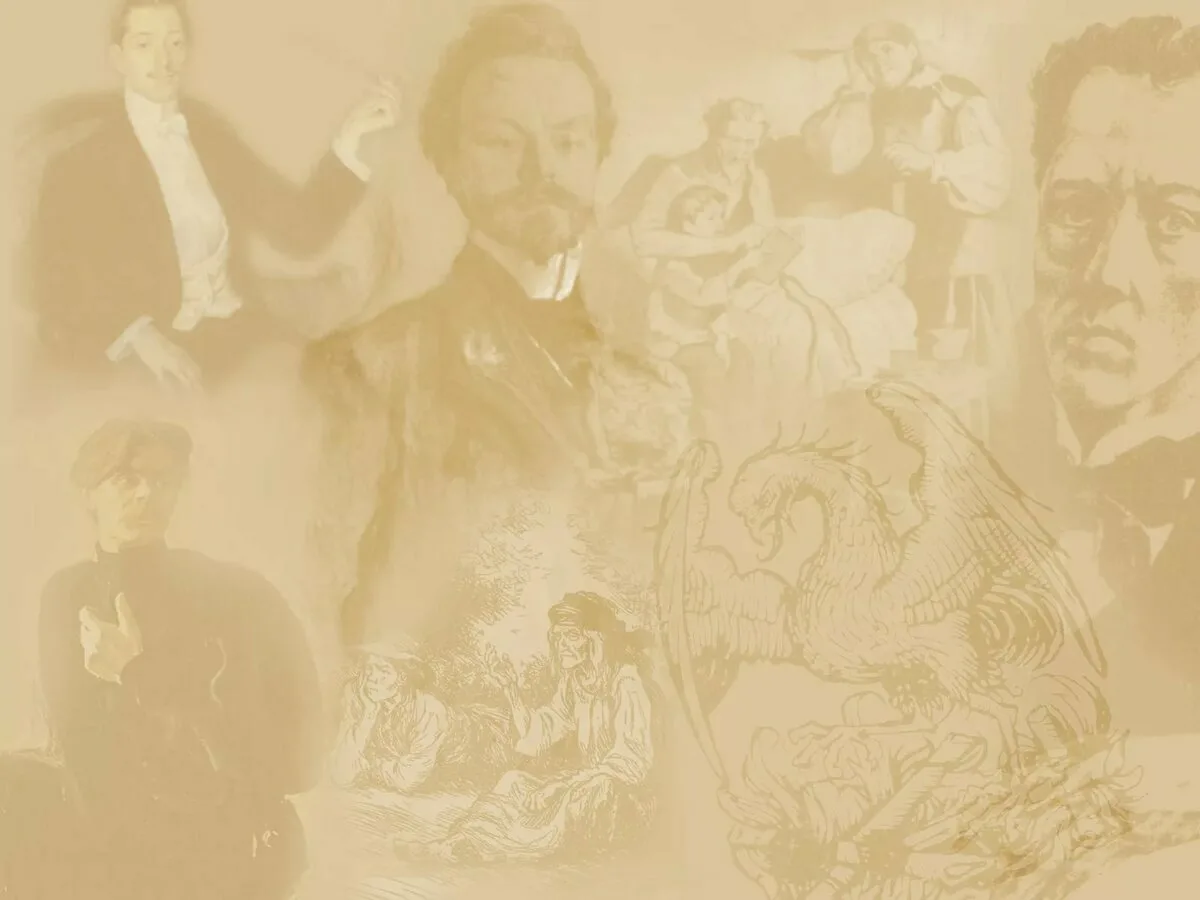 ЗИНАИДА   ГИППИУС
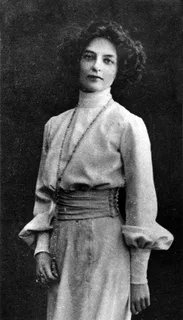 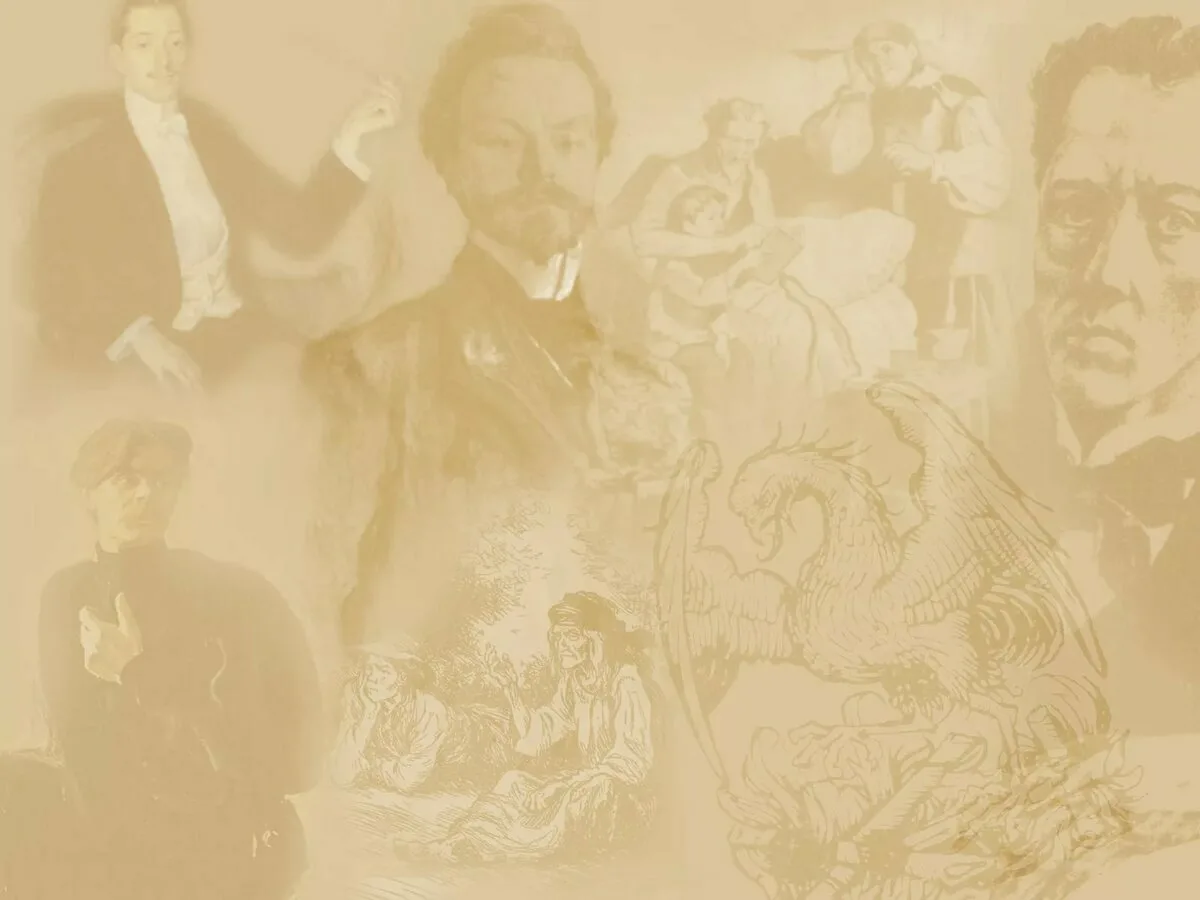 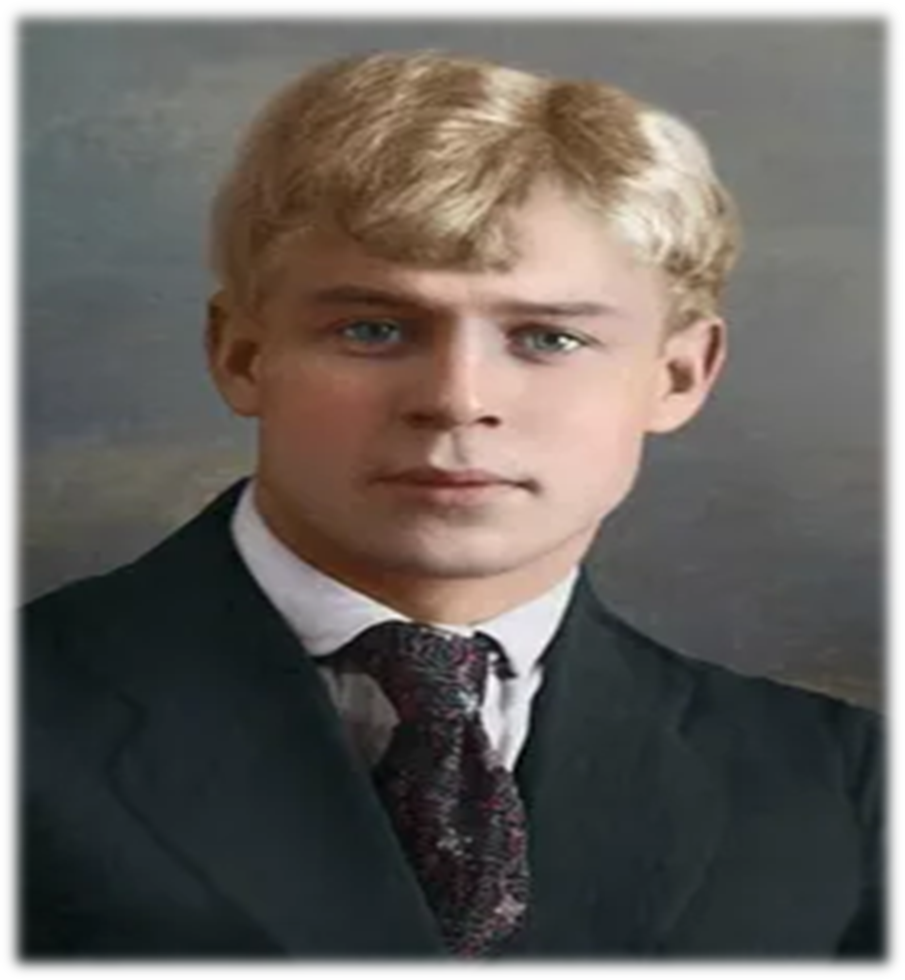 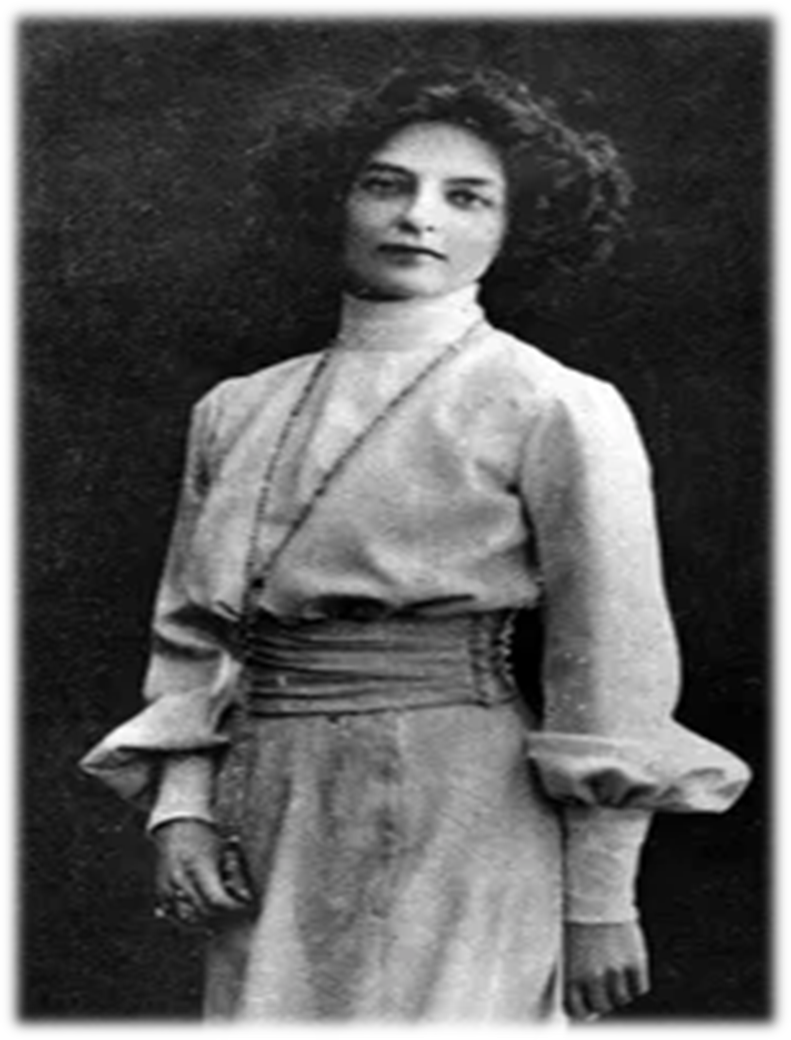 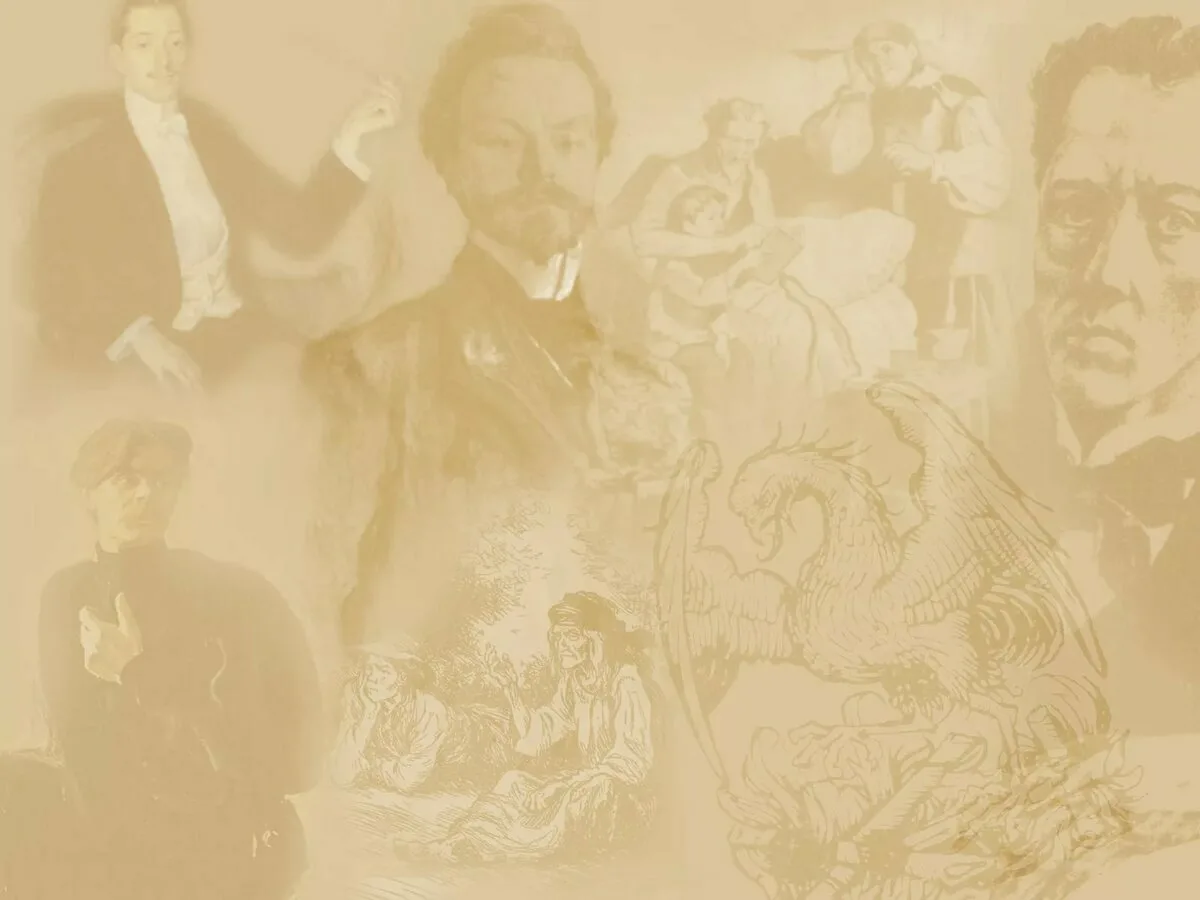 Имажинизм — авангардистское течение в русской поэзии 1920-х годов.
Имажинисты провозгласили «победу образа над смыслом». Они призывали к «ломке» грамматики, созданию стихотворений как «каталогов» не связанных между собой образов. 

Культивировали нанизывание усложнённых метафор, построенных на неожиданном сближении отдалённых явлений, необычную, шокирующую, часто непристойную образность.

В отличие от футуристов, имажинисты подчёркивали свою принципиальную аполитичность. Они вели богемный образ жизни.

В 1924 году группа распалась из-за разногласий в понимании природы художественного образа.
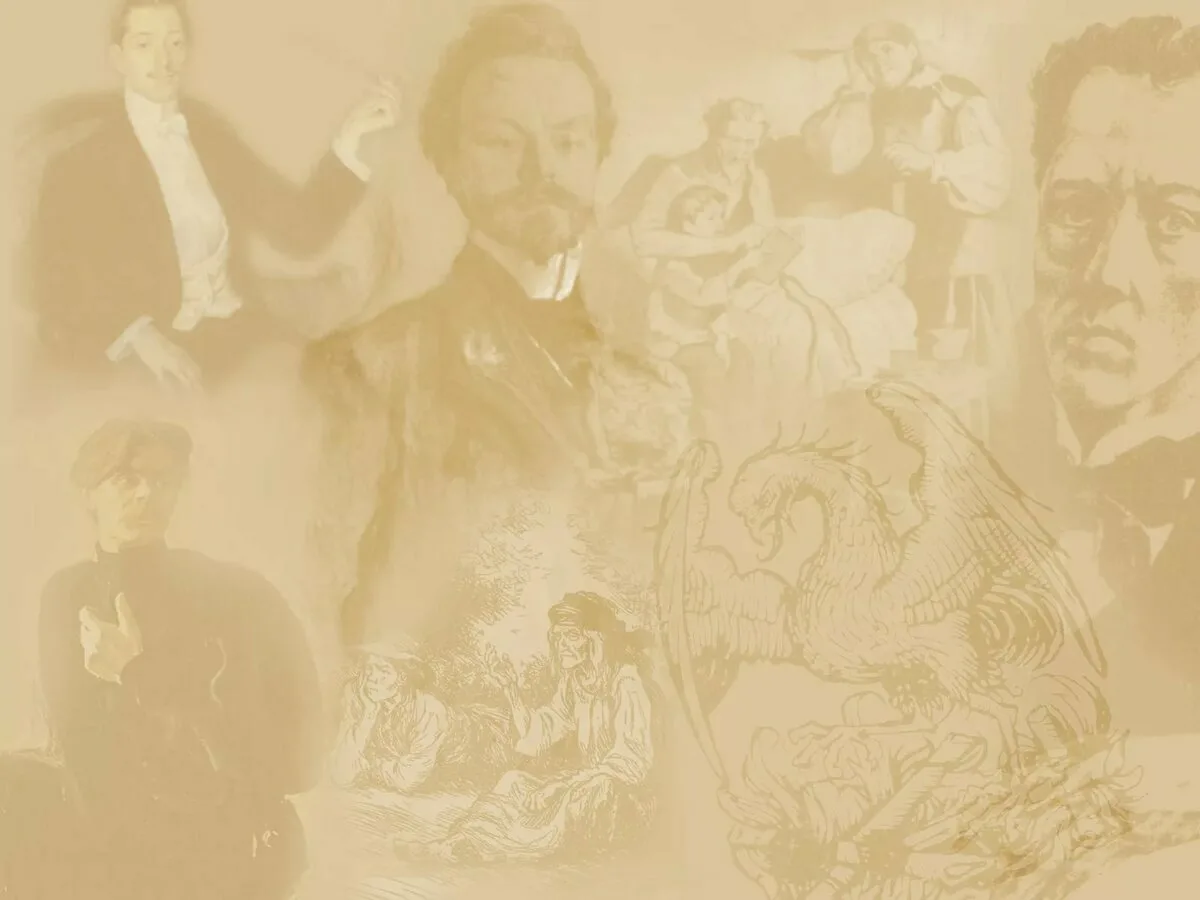 Символи́зм (фр. Symbolisme) — одно из крупнейших течений в искусстве (литературе, музыке и живописи), 
характеризуемое экспериментаторством, стремлением к новаторству, использованием символики, недосказанности, намёков, таинственных и загадочных образов. 

Символизм возник во Франции в 1870—1880-х годах и достиг наибольшего развития на рубеже XIX и XX веков, прежде всего в самой Франции, а также в Германии, Бельгии и России.
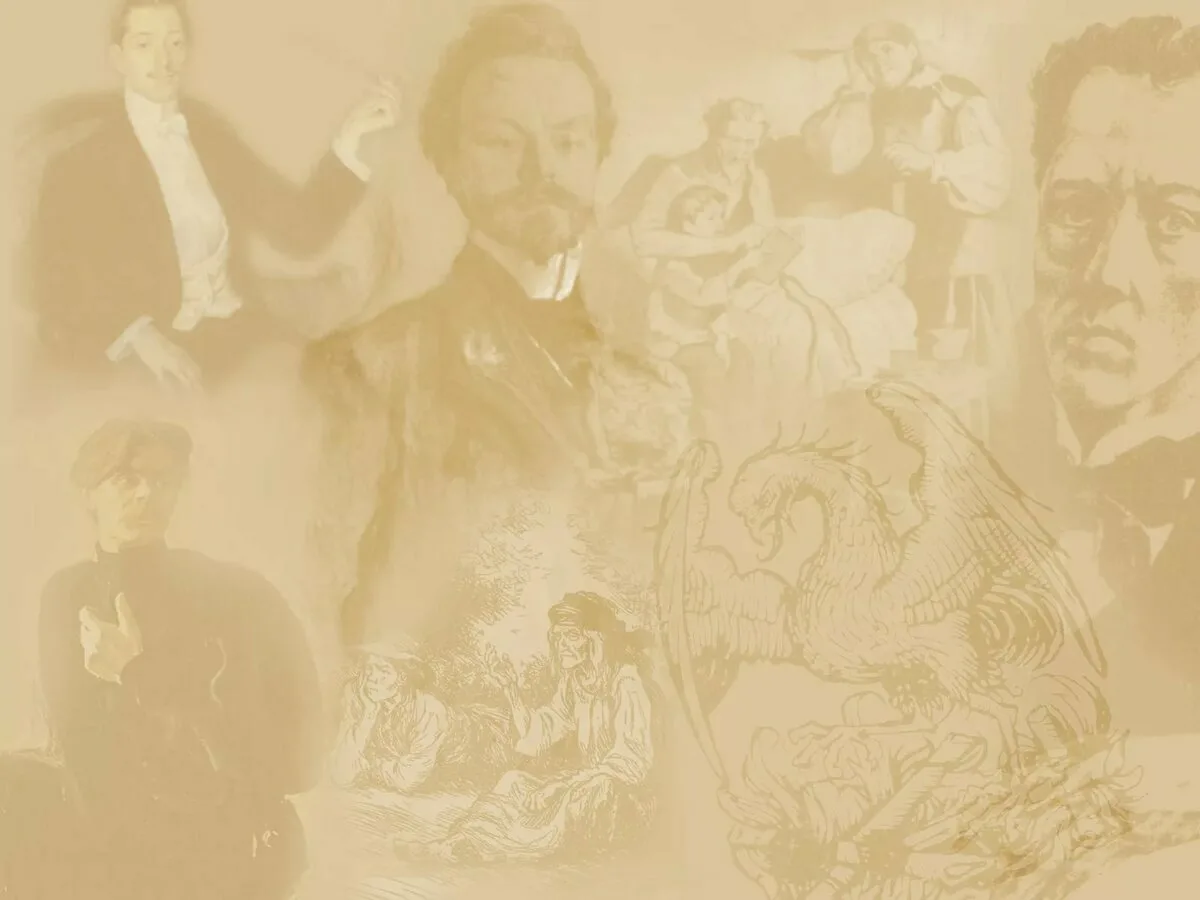 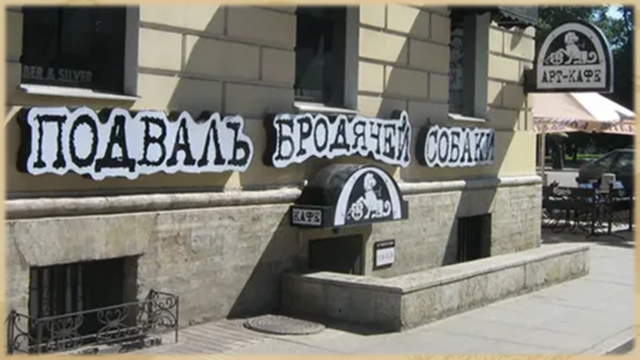 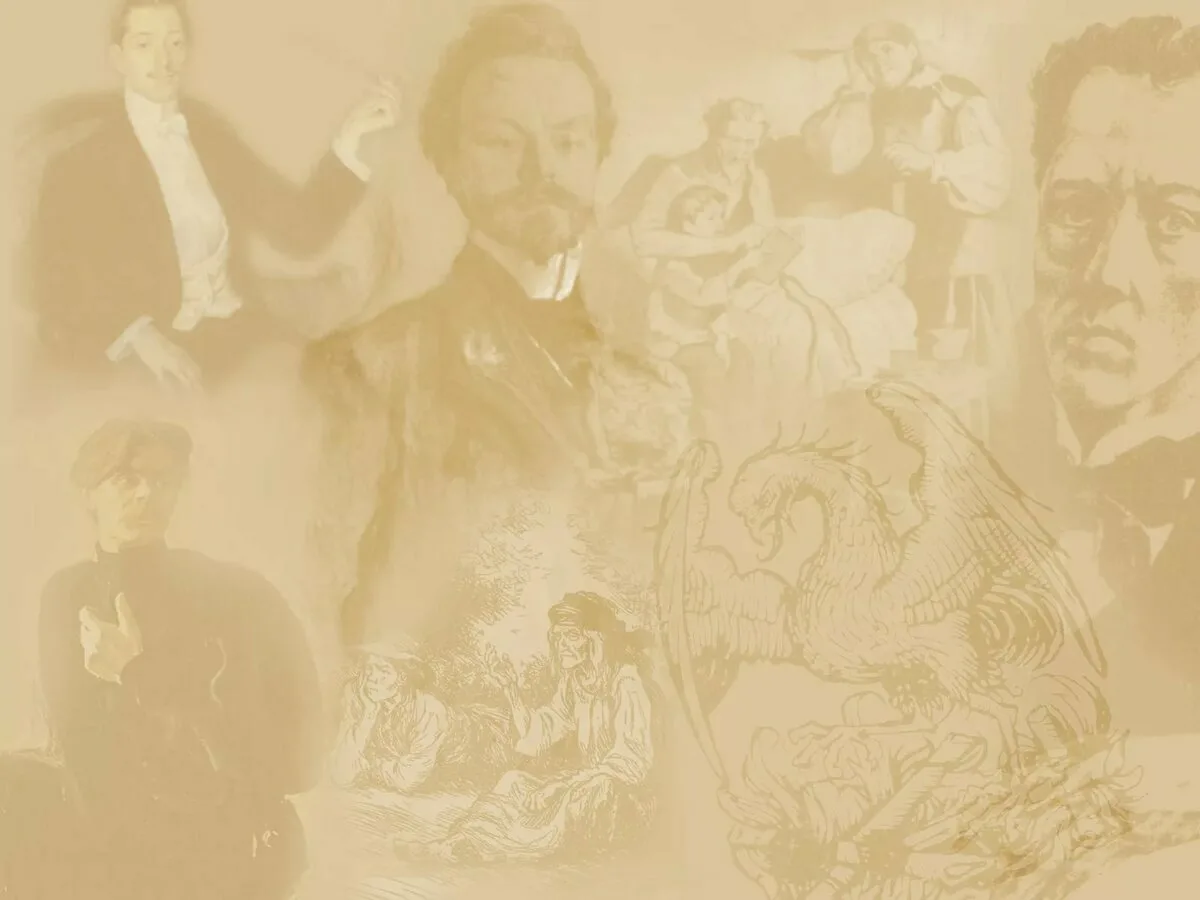 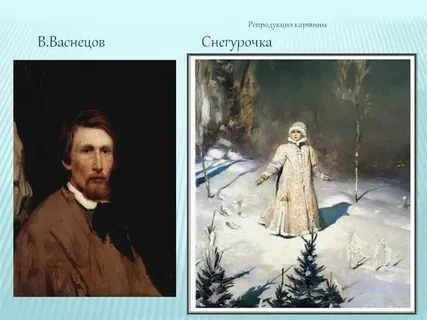 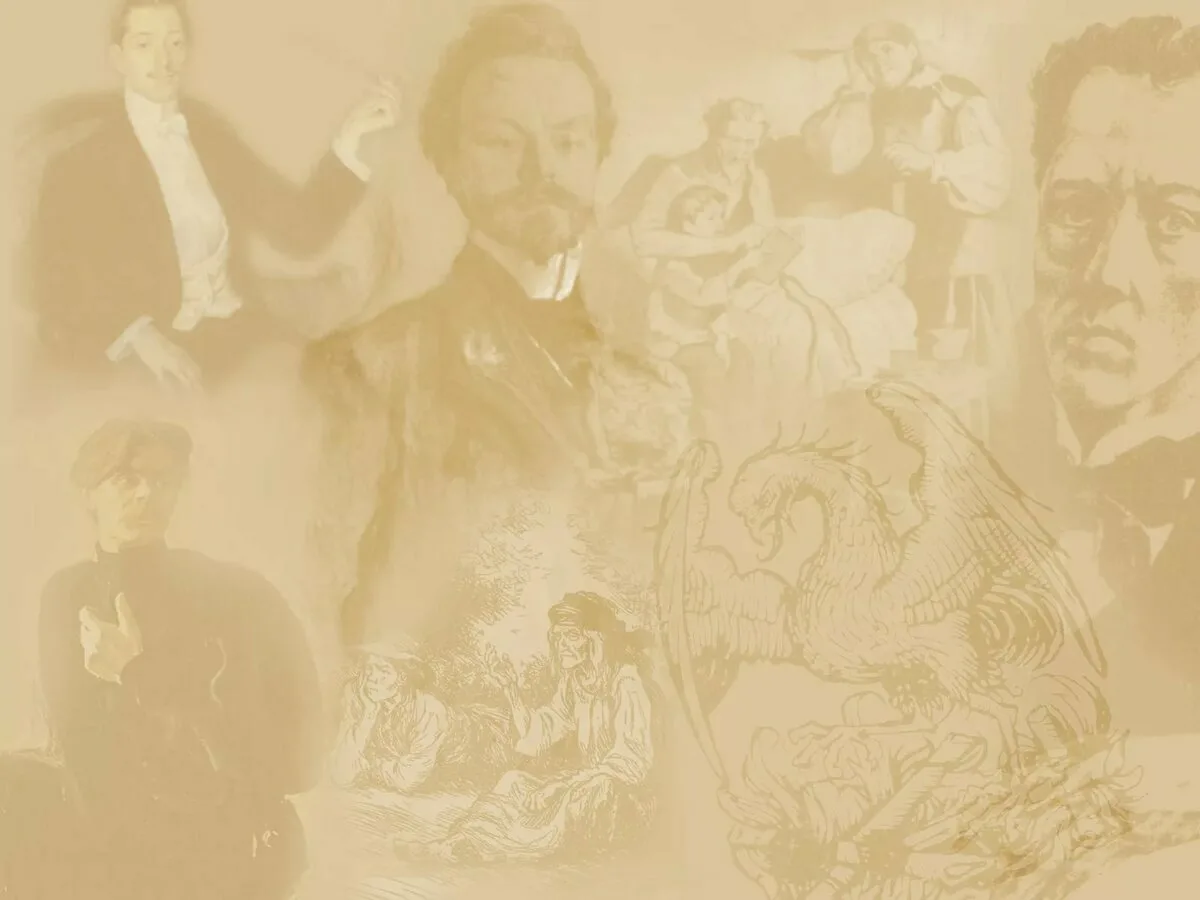 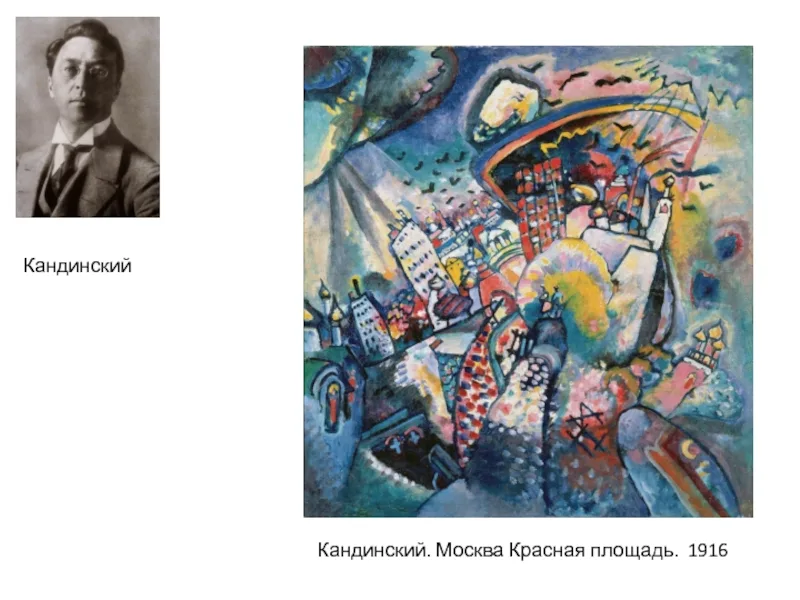 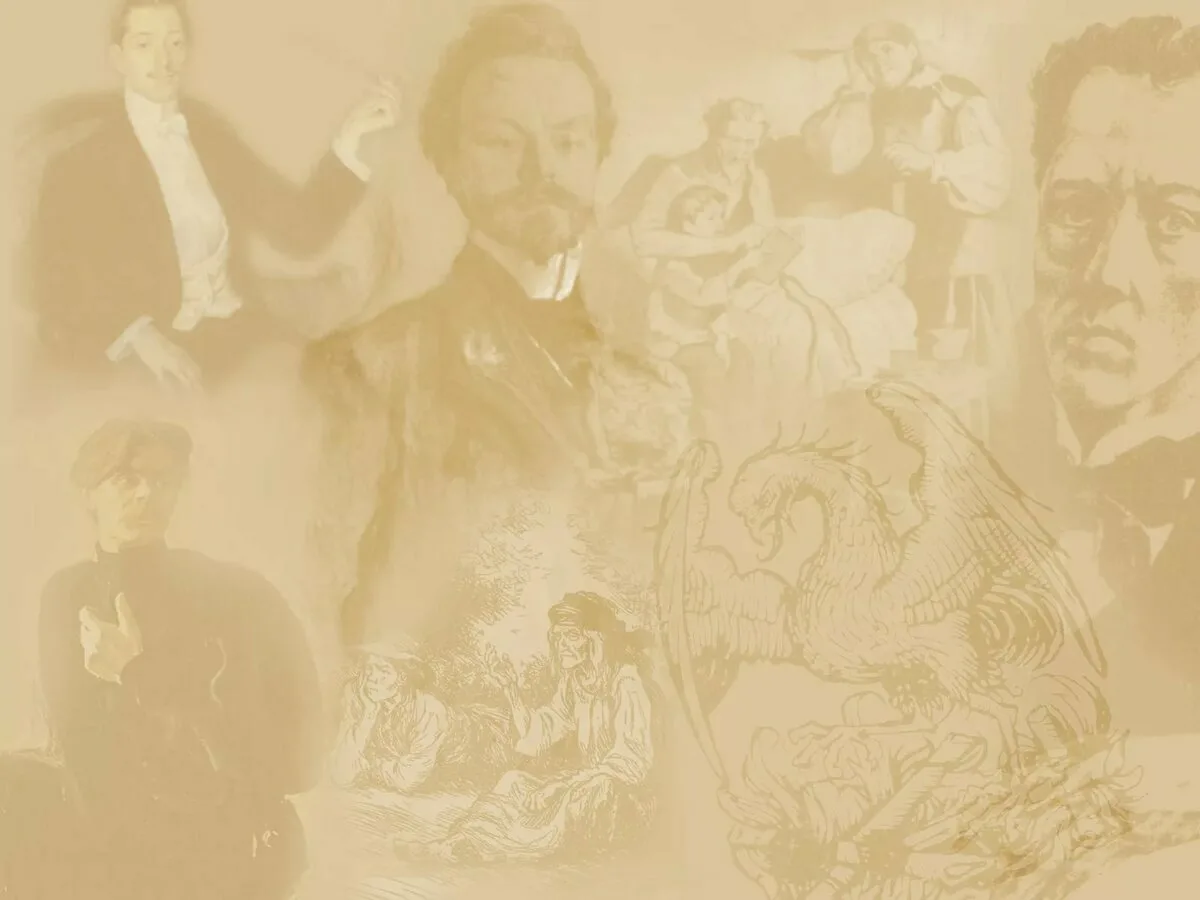 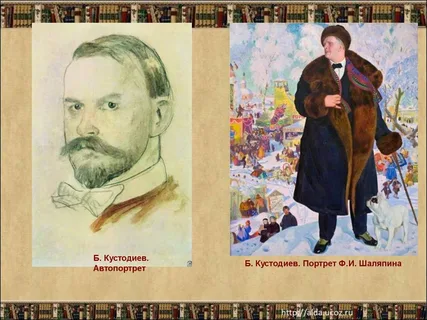 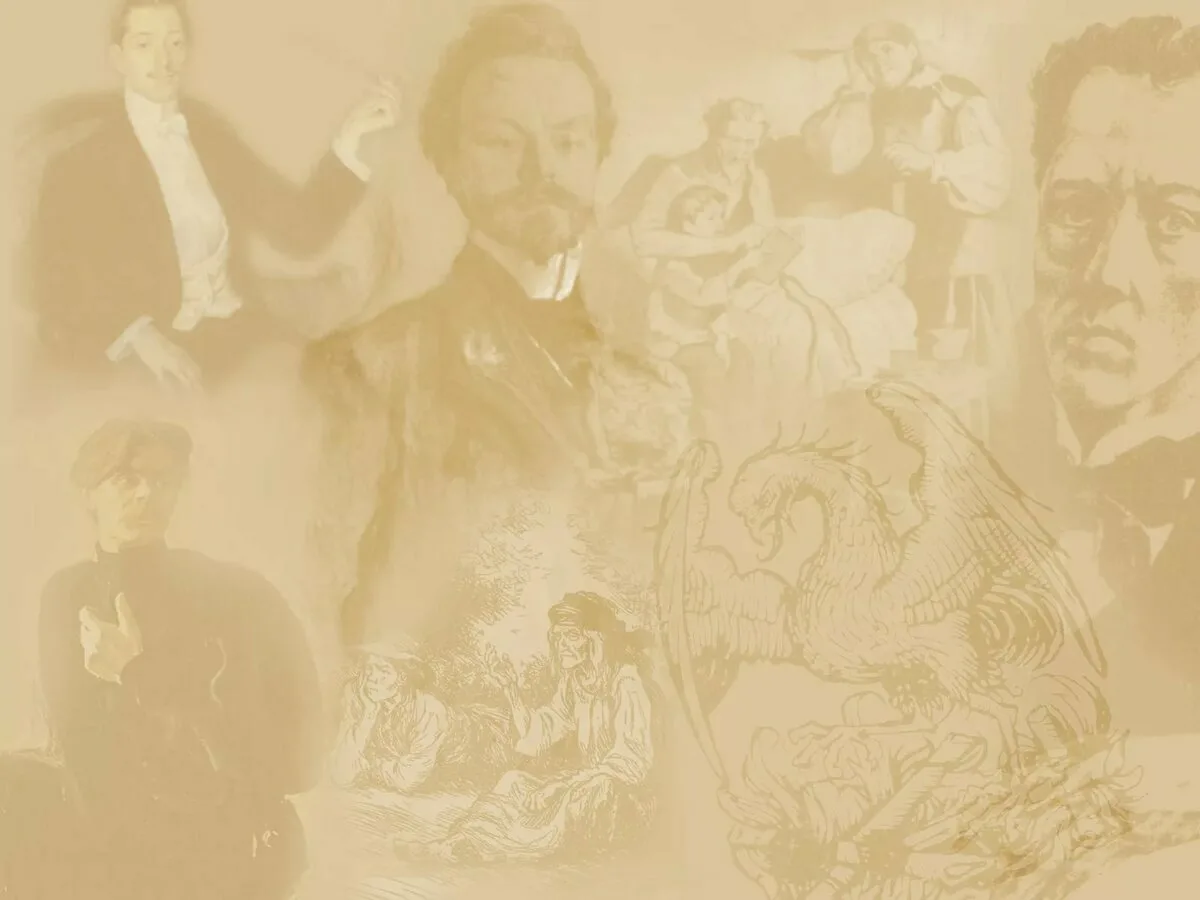 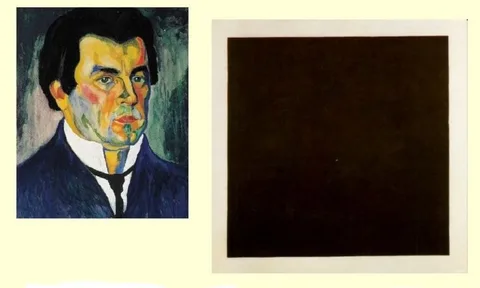 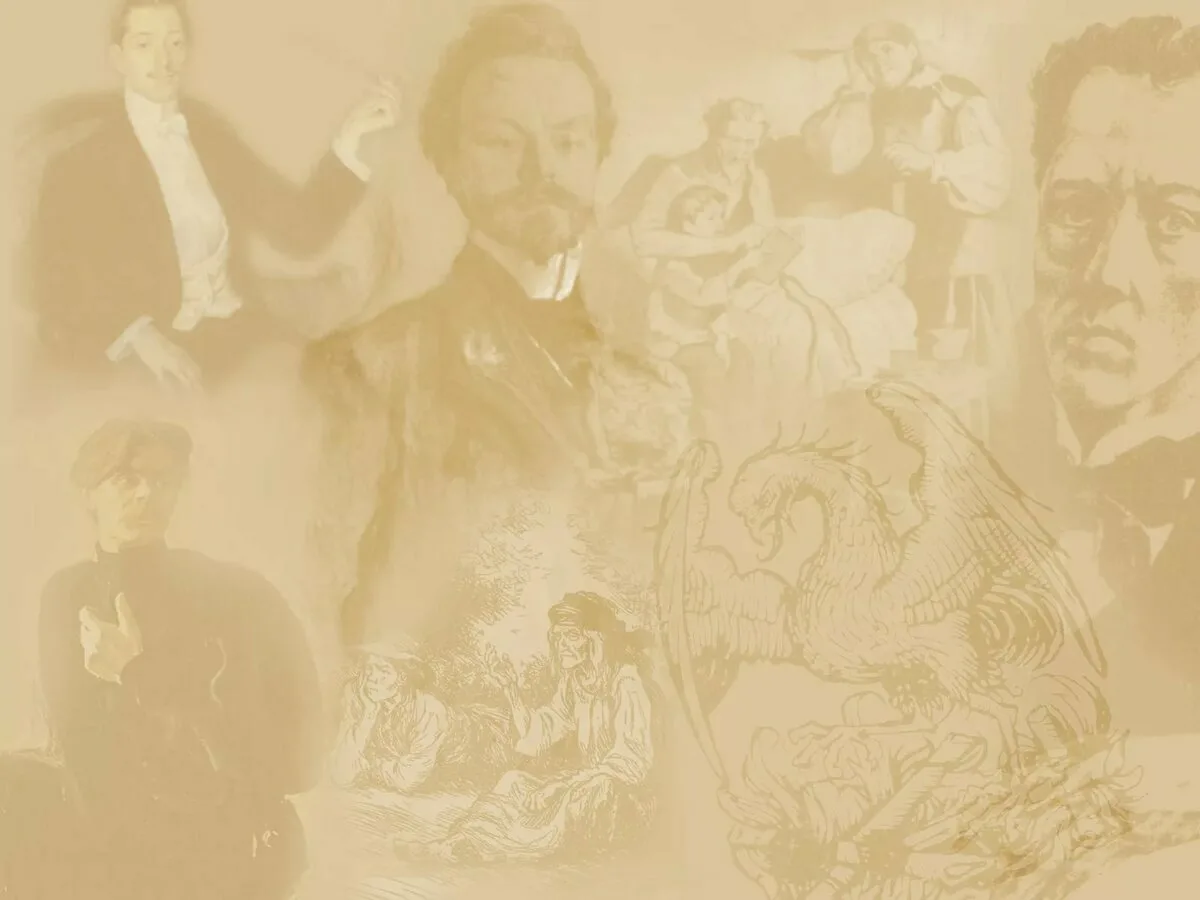 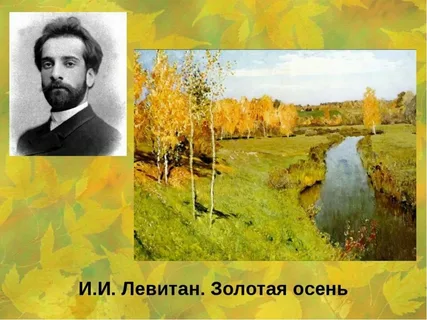 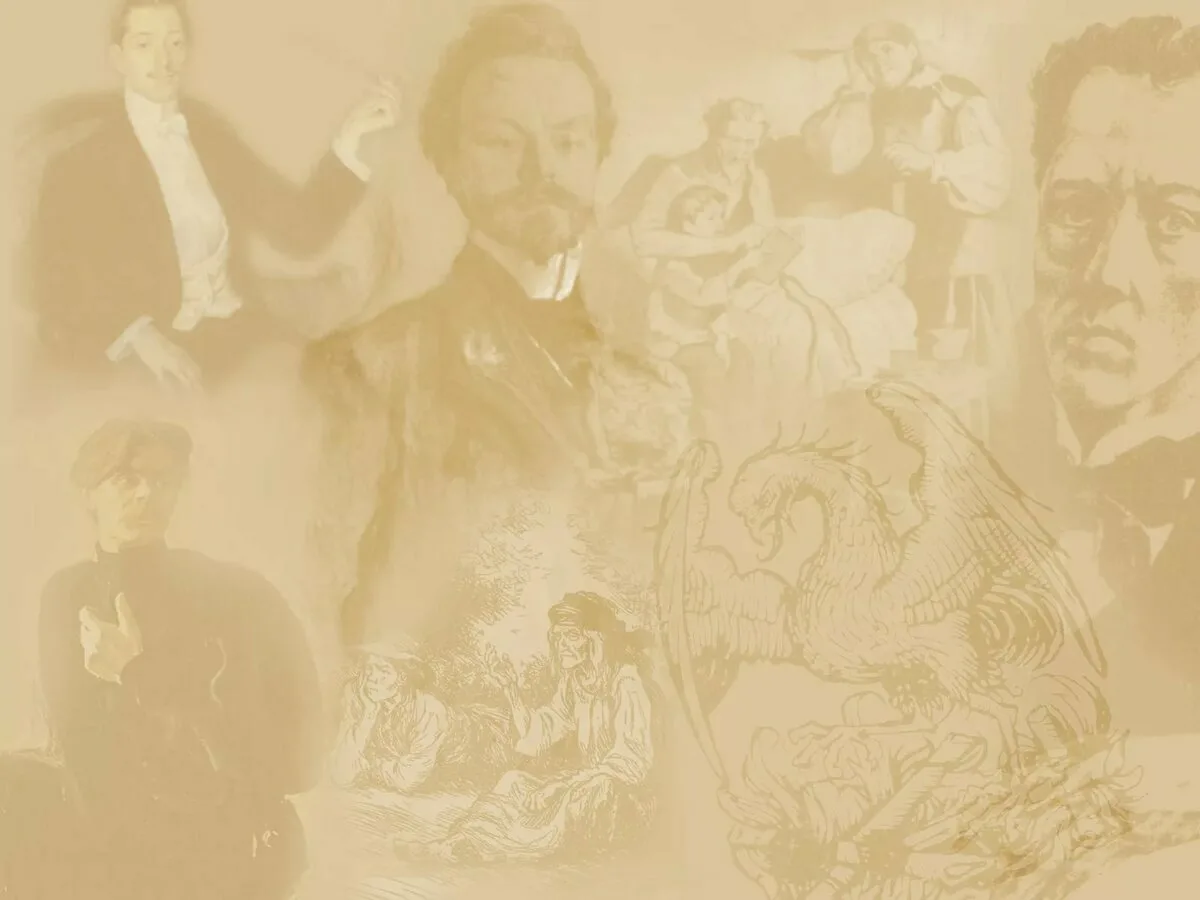 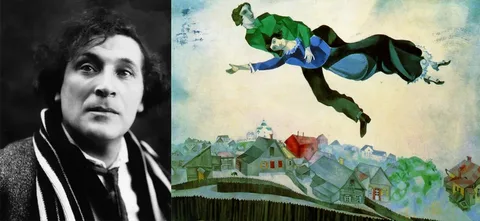 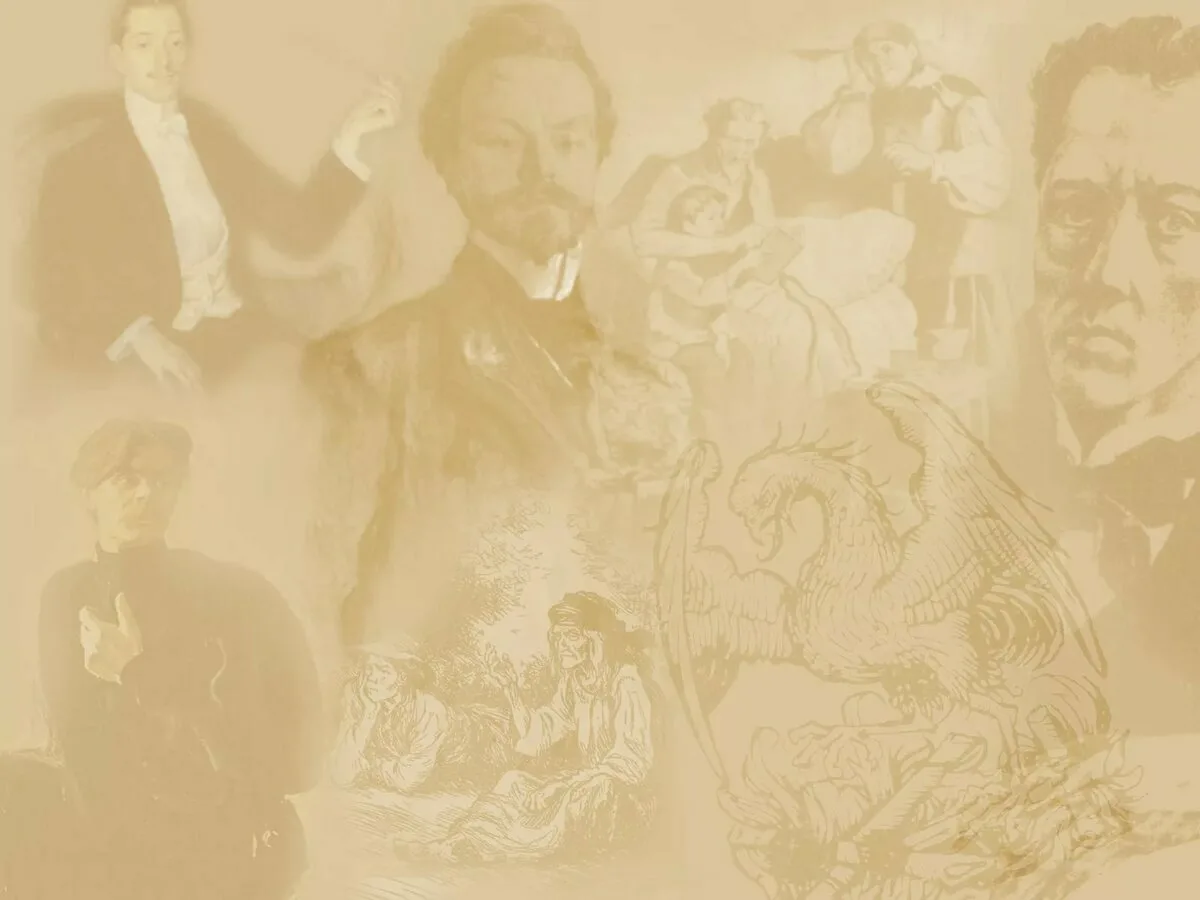 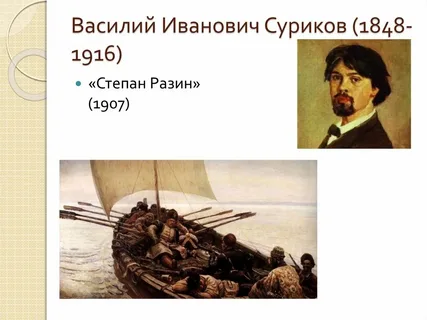 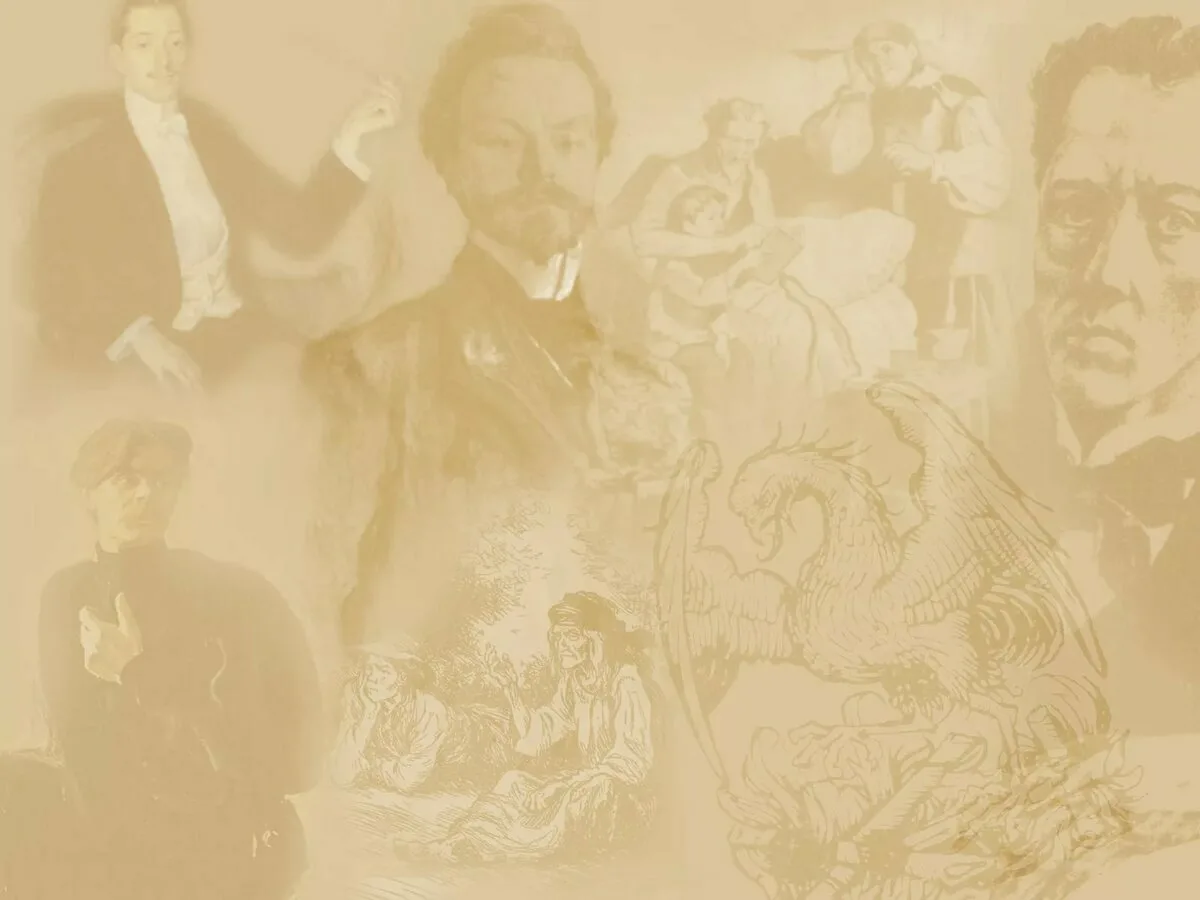 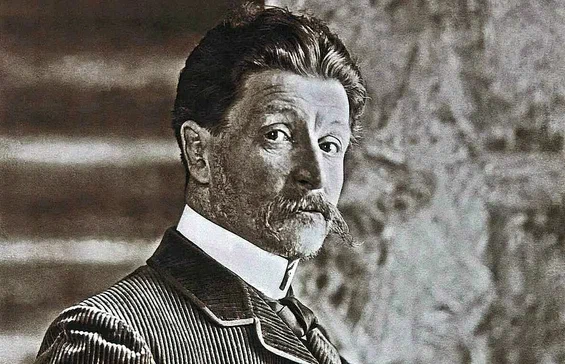 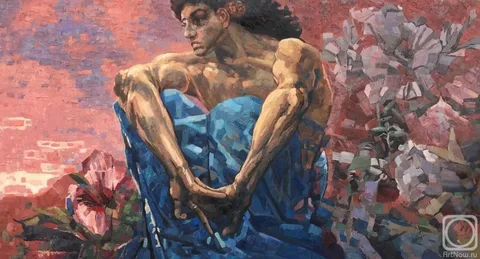 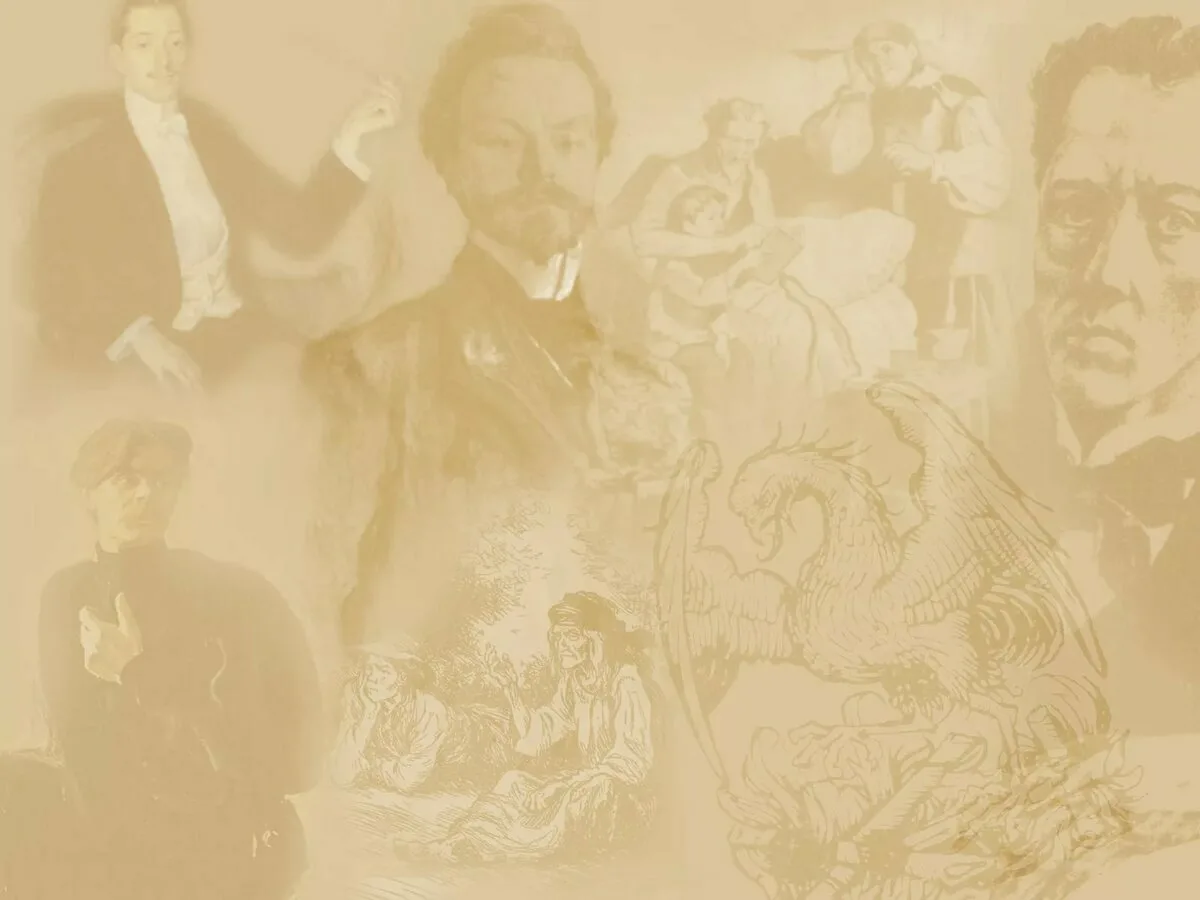 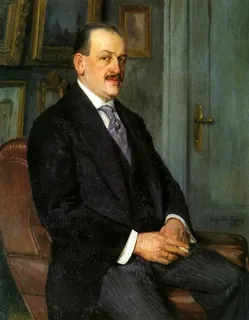 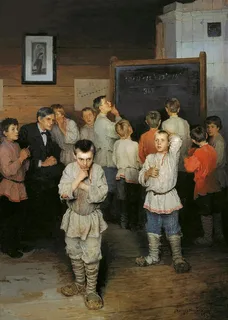 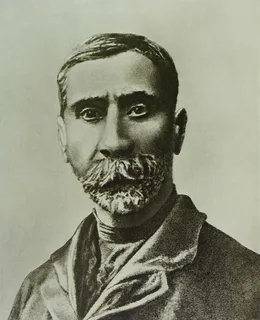 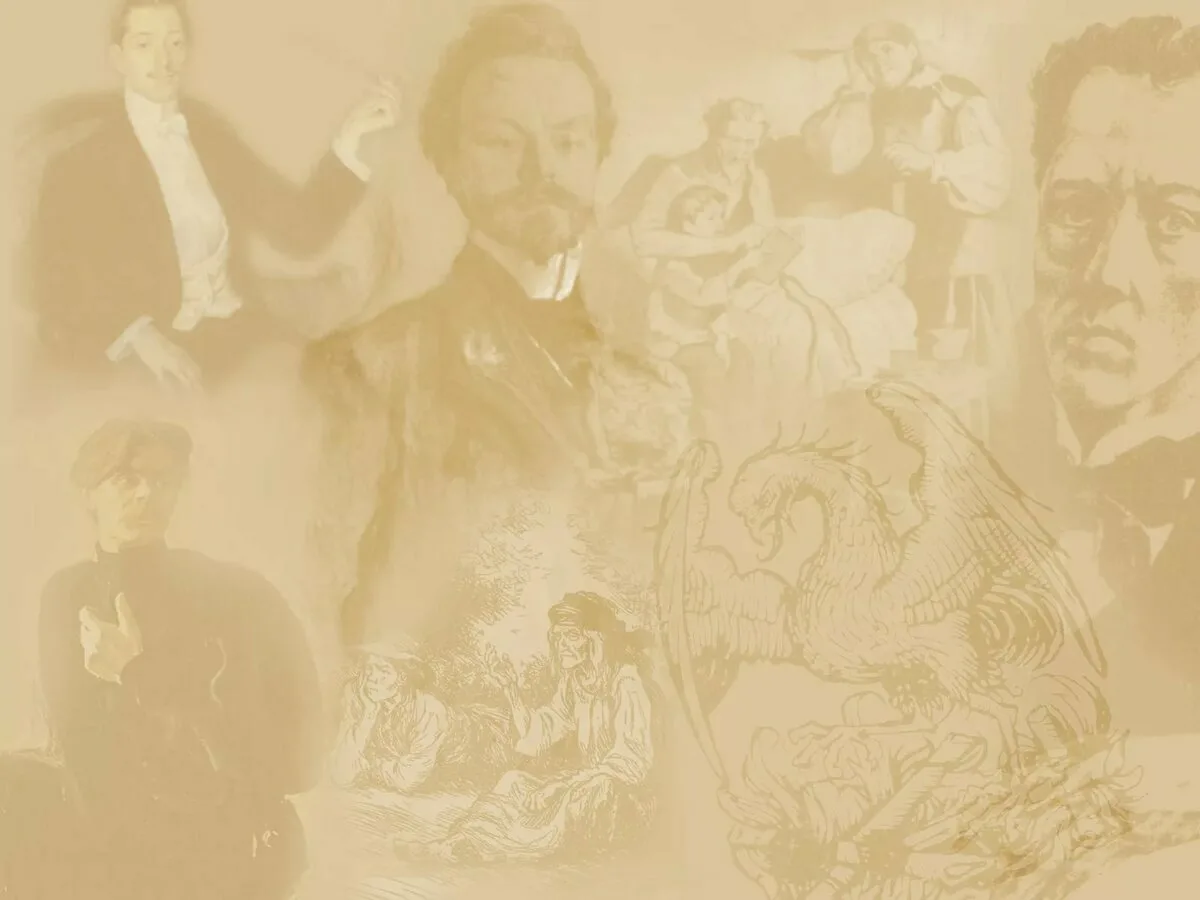 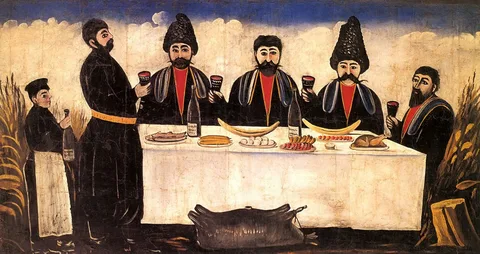 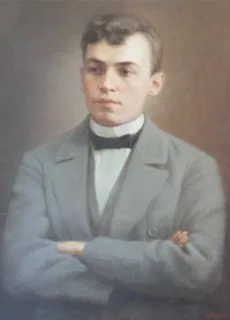 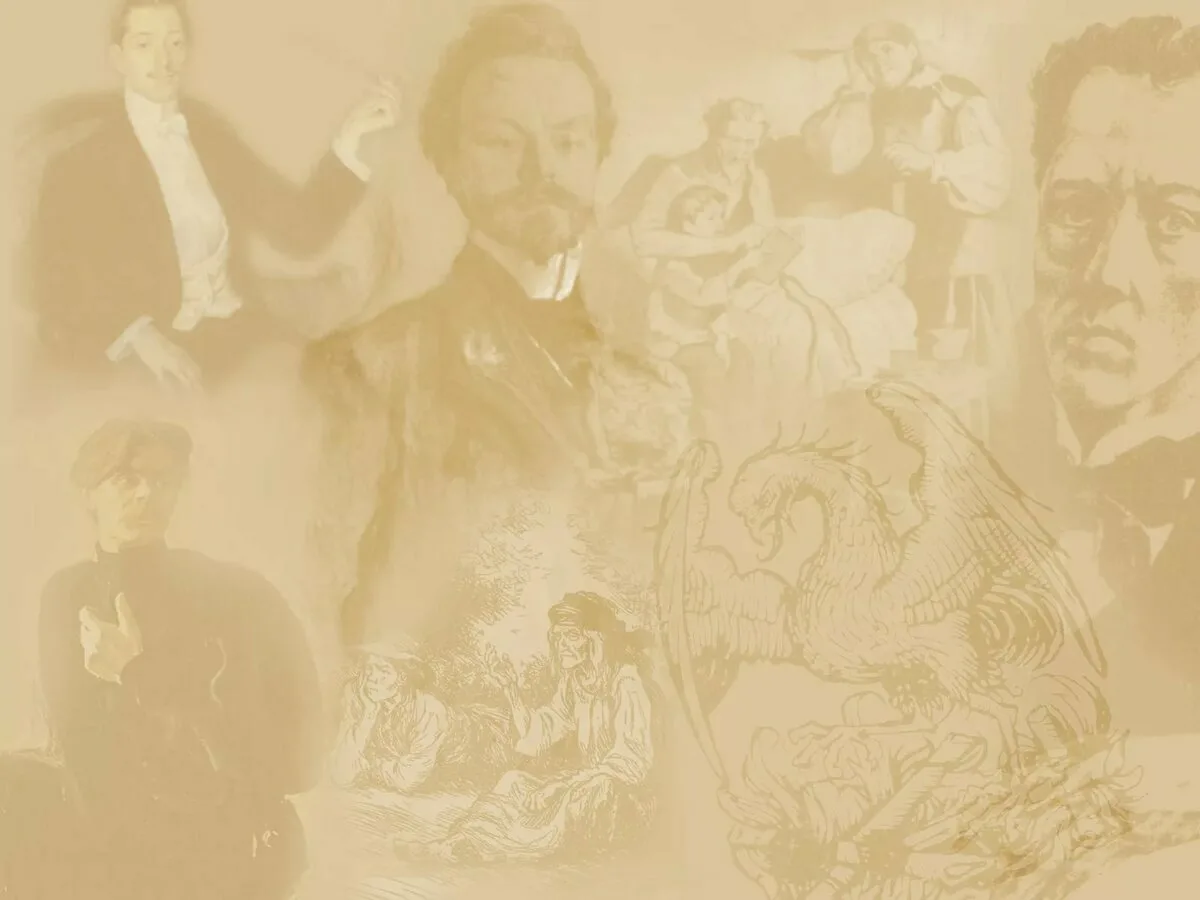 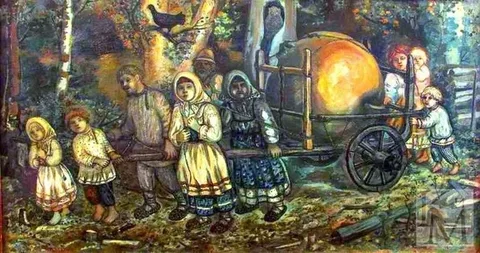 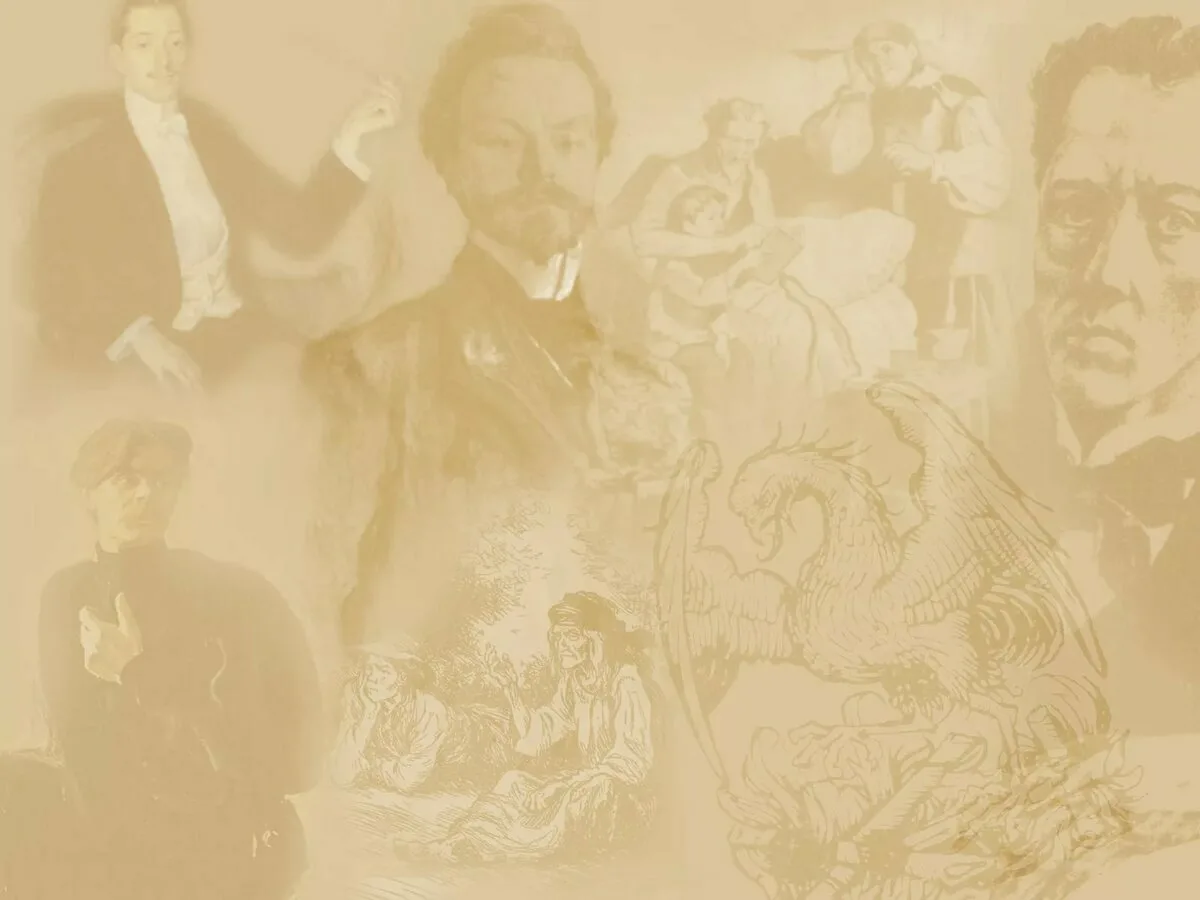 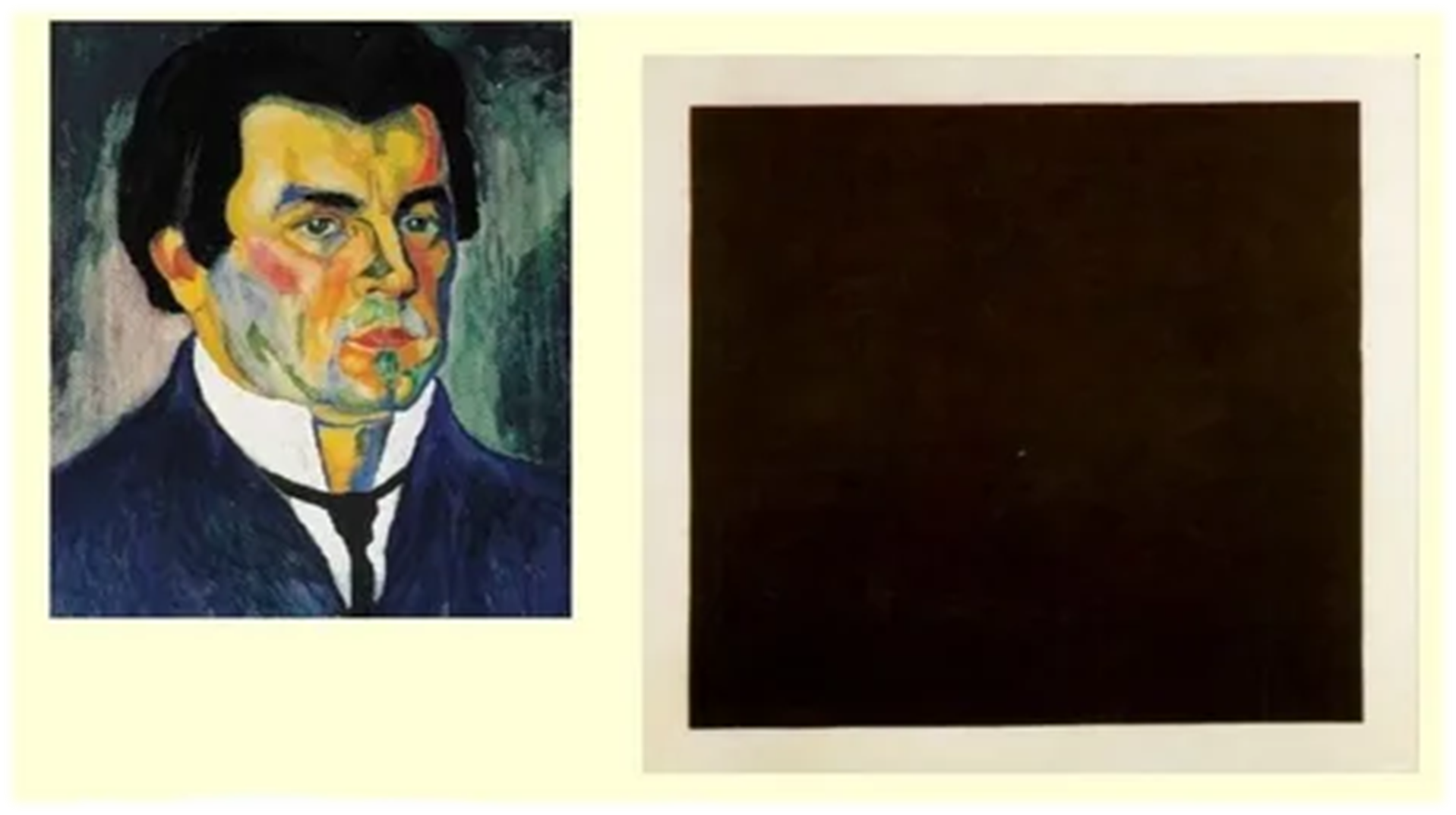 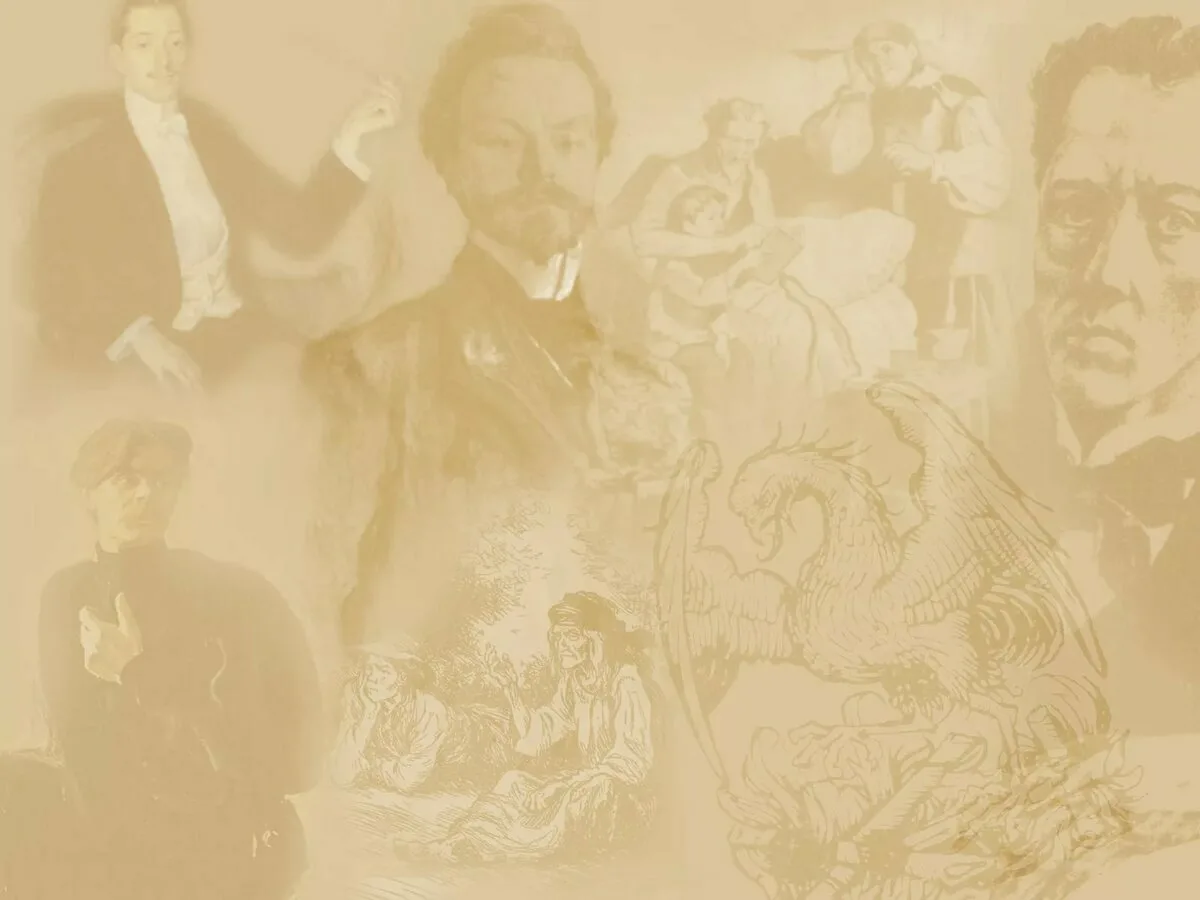 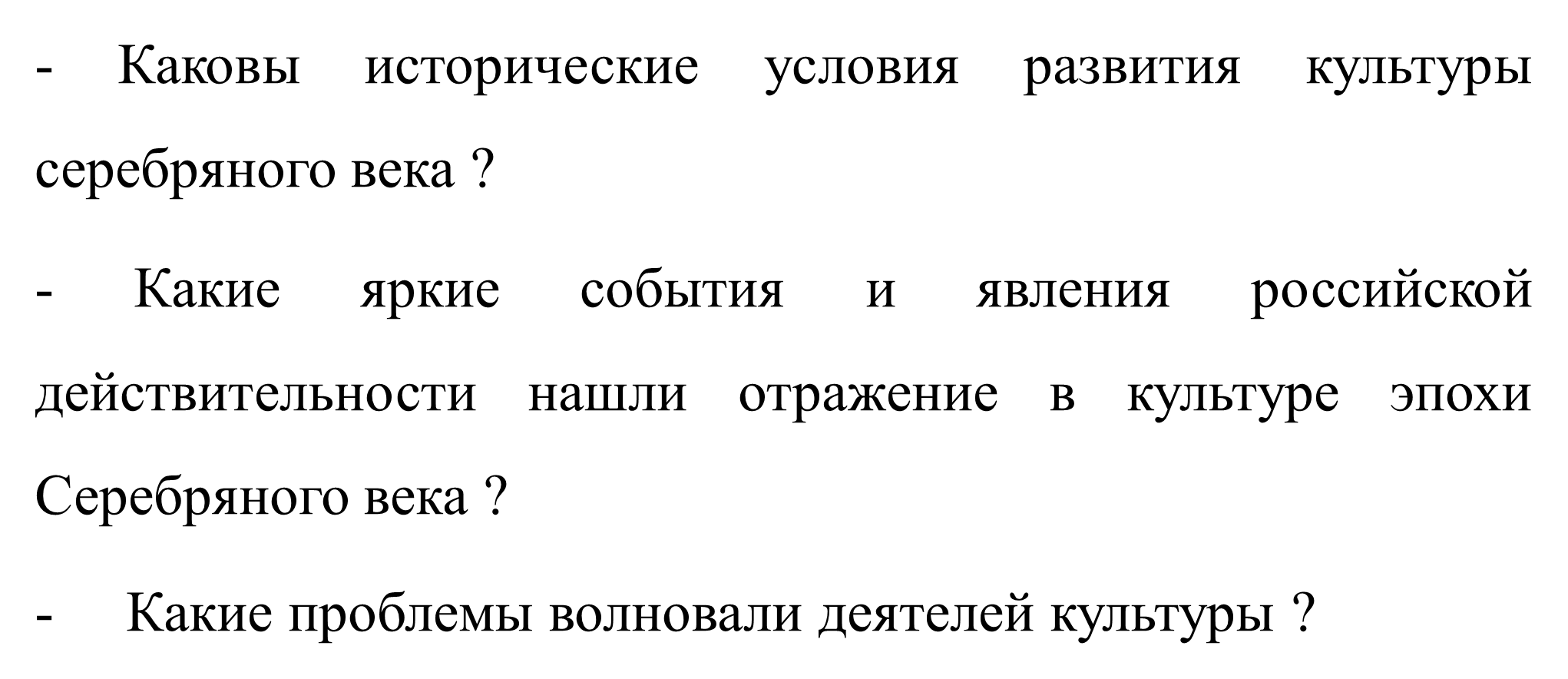 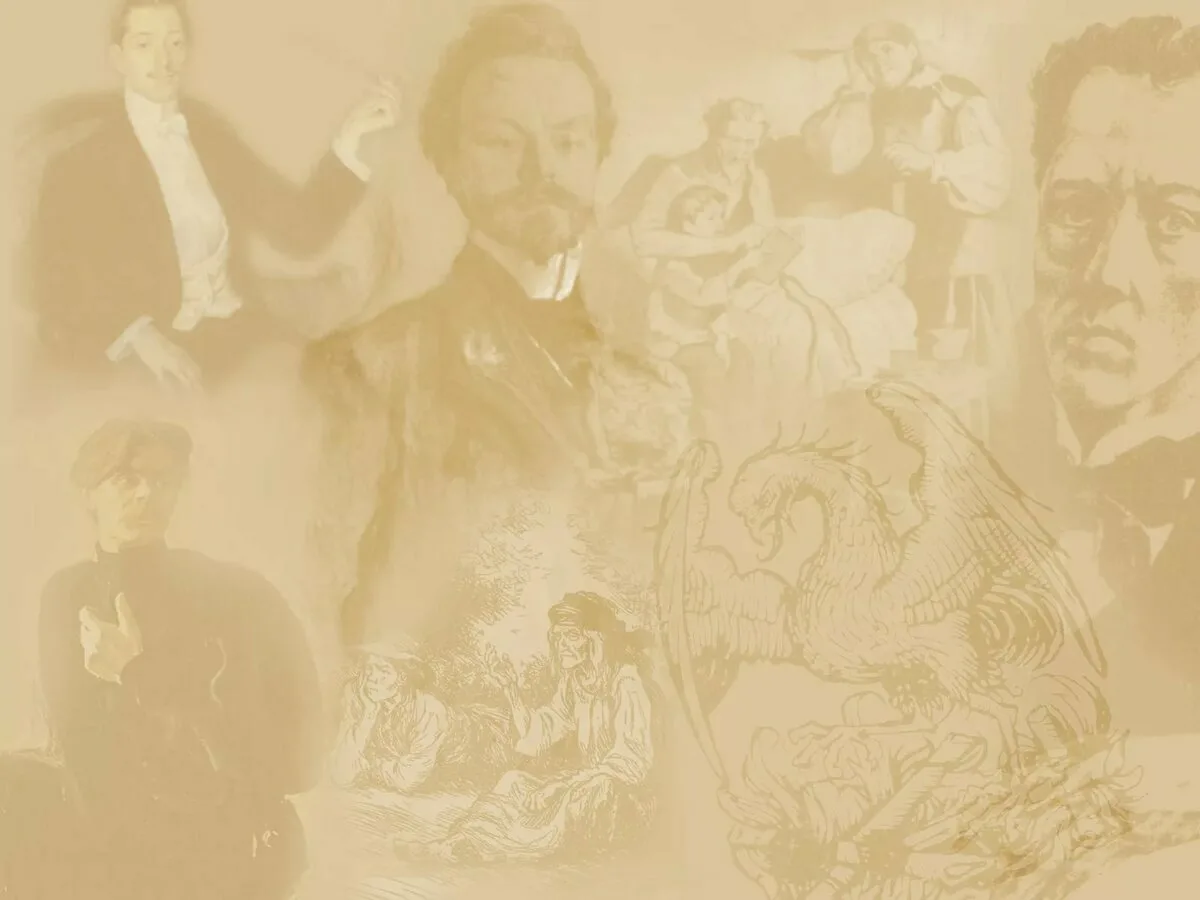 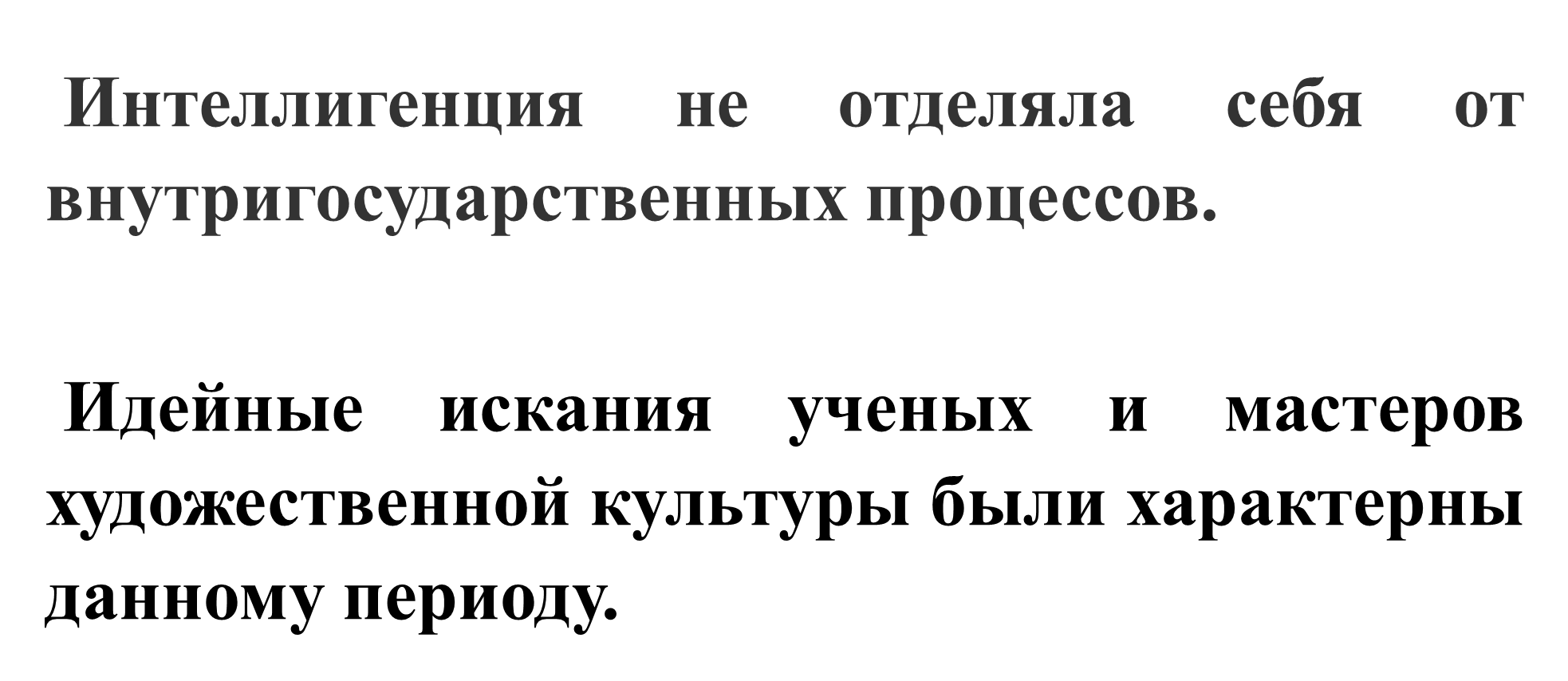 «Искусство должно быть понятно народу» В.И.Ленин (государственный деятель)
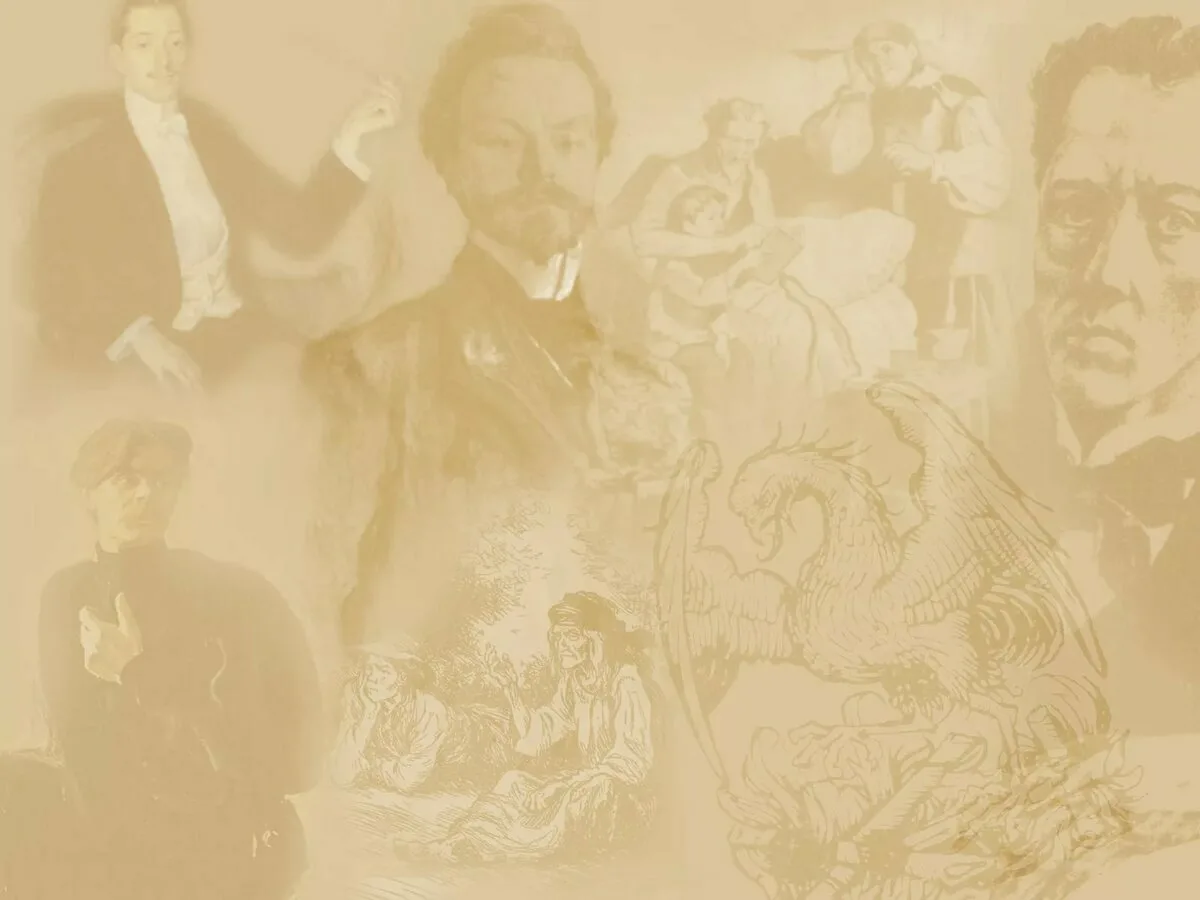 Чувство меры в искусстве — все.                      Анатоль Франс (французский писатель) 

В искусстве главное не вкус, а размах.                        Марк Алданов (русский писатель) 

 Безошибочный признак того, что что-то не является искусством или кто-то не понимает искусства,- это скука...               Бертольд Брехт(немецкий драматург и поэт) 

Без впечатлений, восторгов, вдохновения, без жизненного опыта — нет творчества. Дмитрий Дмитриевич Шостакович (российский советский композитор)
  
Простота, правда и естественность — вот три великих принципа прекрасного во всех произведениях искусства.              Кристоф Виллибальд  Глюк (немецкий композитор) 
 
Всякий художник был поначалу любителем. 
                                                                     Ральф Уолдо Эмерсон (американский философ) 
 Искусство заключается в том, чтобы найти необыкновенное в обыкновенном и обыкновенное в необыкновенном.                  Дэни Дидро (французский просветитель)
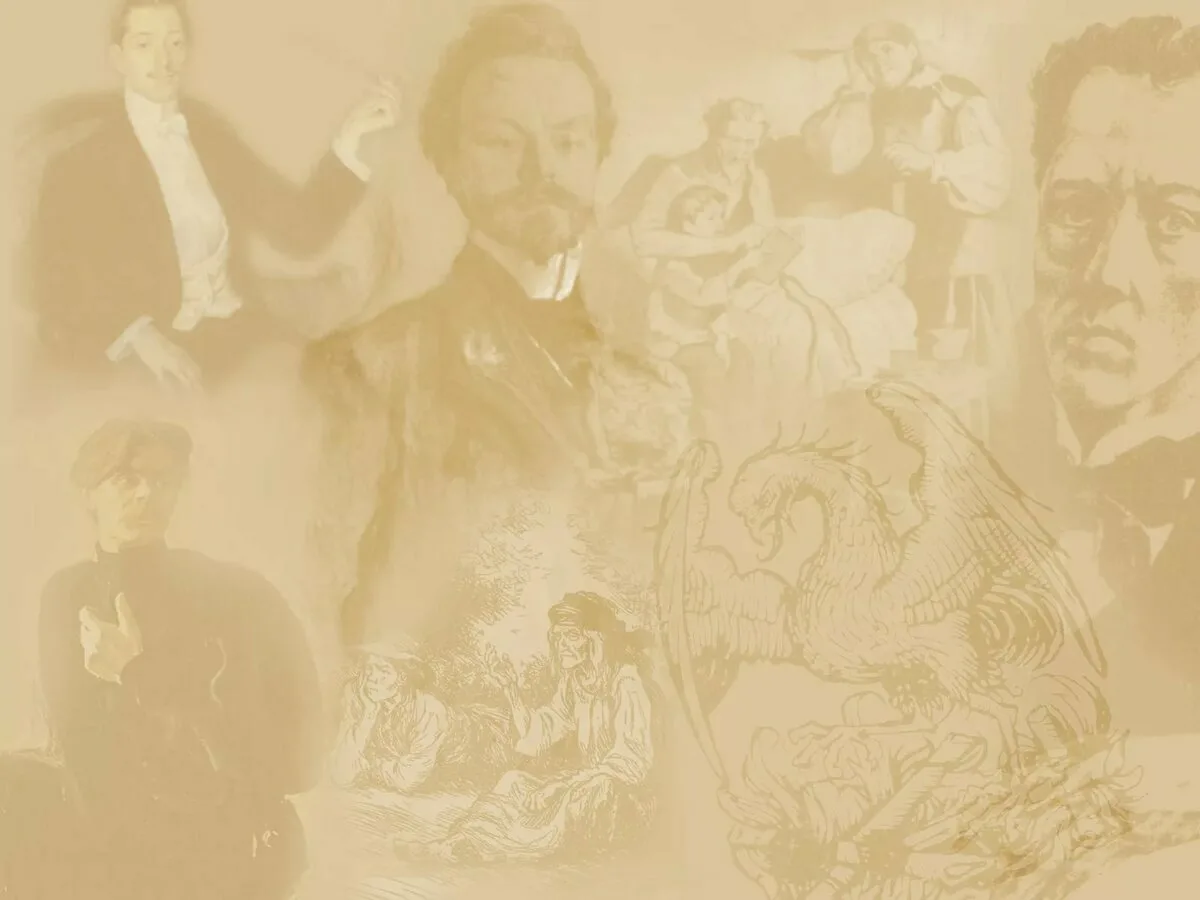 Много нужно для искусства, но главное — огонь! 

Лев Николаевич Толстой (великий русский писатель)
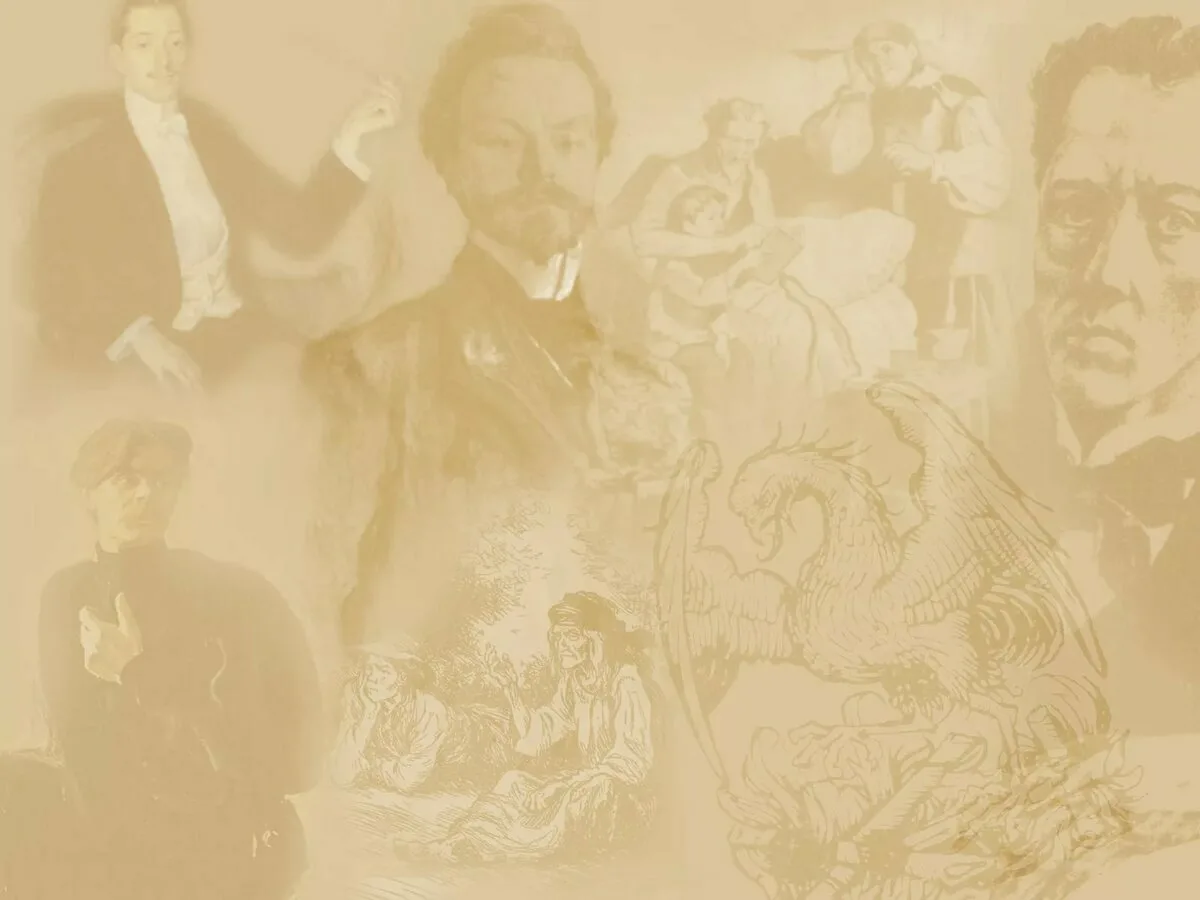 Домашнее задание:
 Вам нужно составить два задания \по теме «Культура «серебряного века» - одно тестовое ( с одним ответом) -  
другое творческое. 
Главными критериями, от которых будет зависеть оценка, - это сможем ли мы правильно ответить на Ваш вопрос и творческое составляющее (вы можете попросить, к примеру, написать стихотворение в стилистике Маяковского).
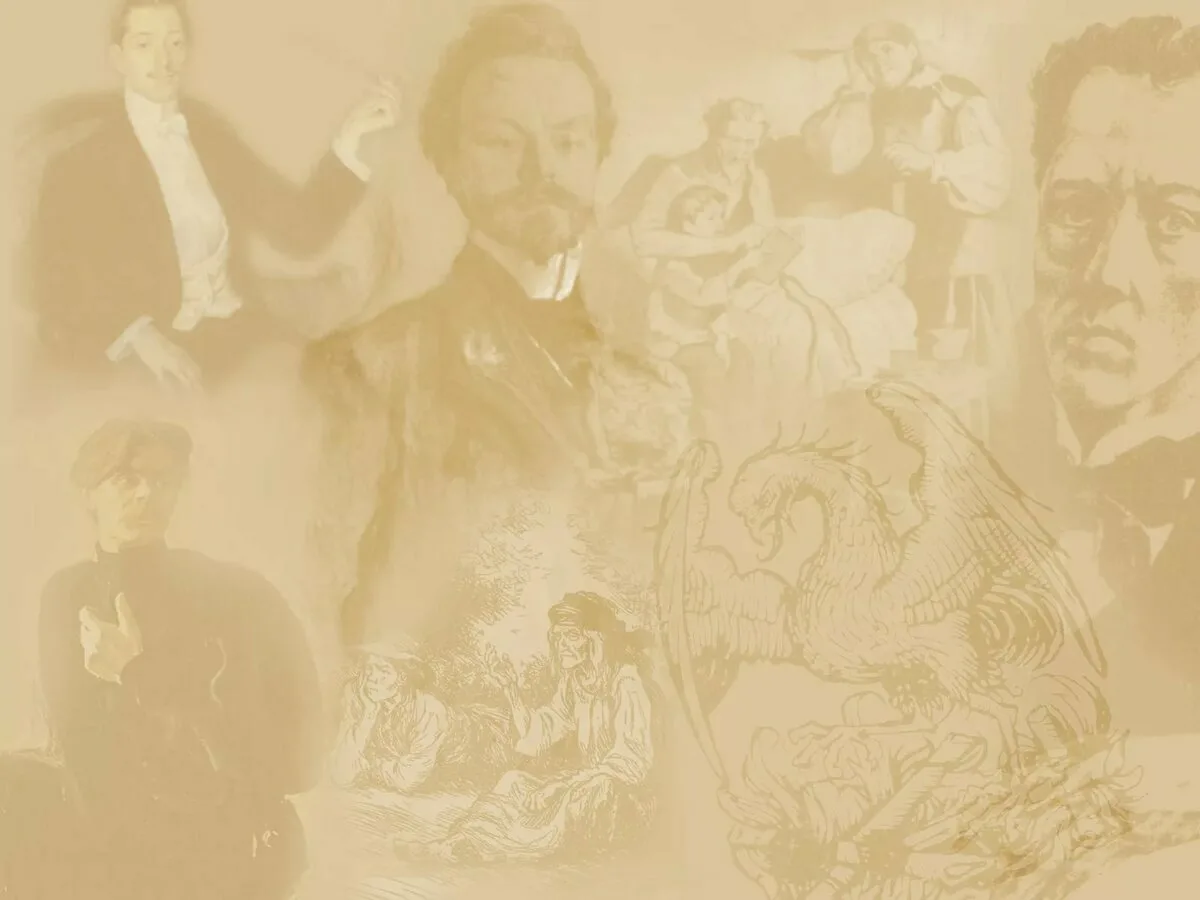 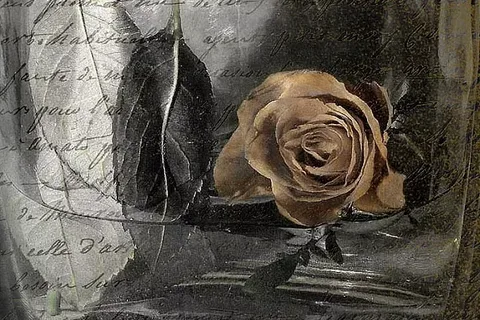 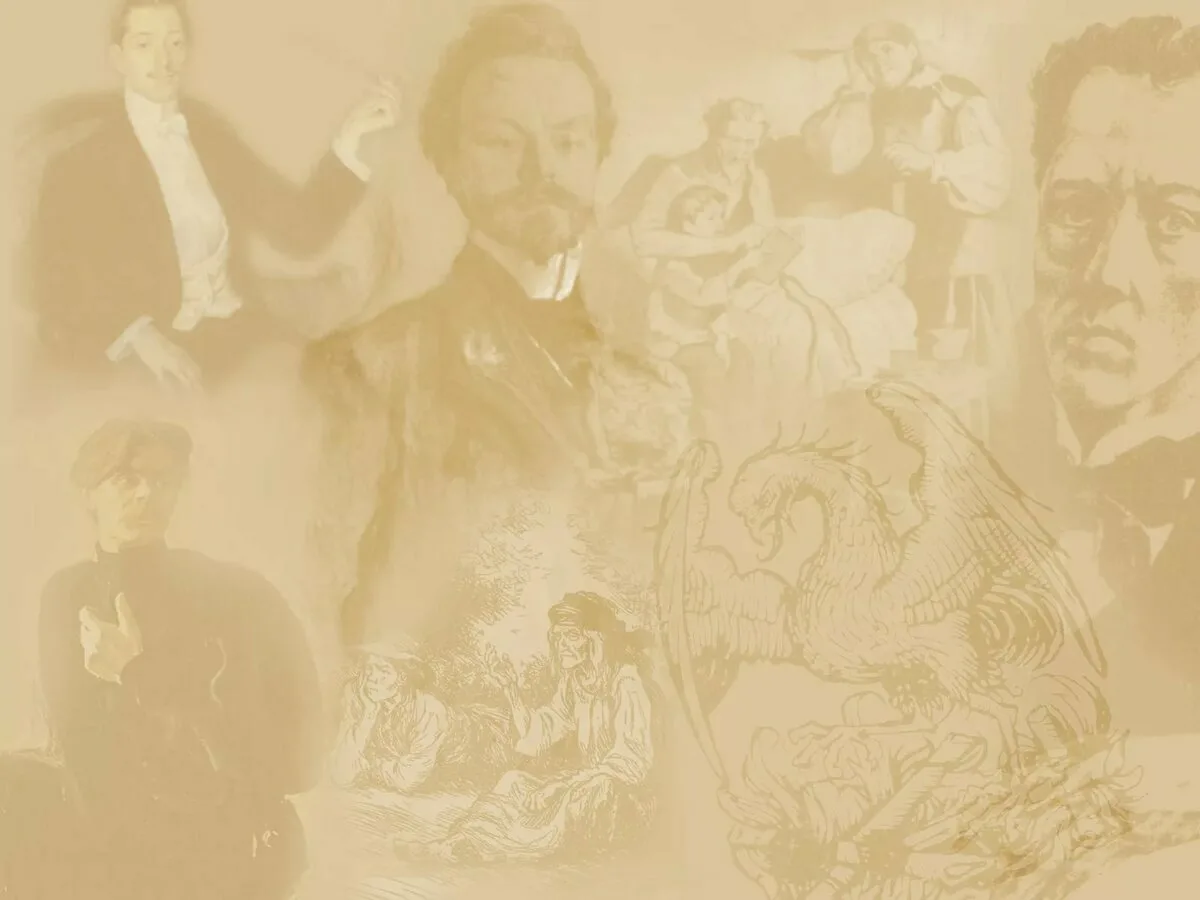